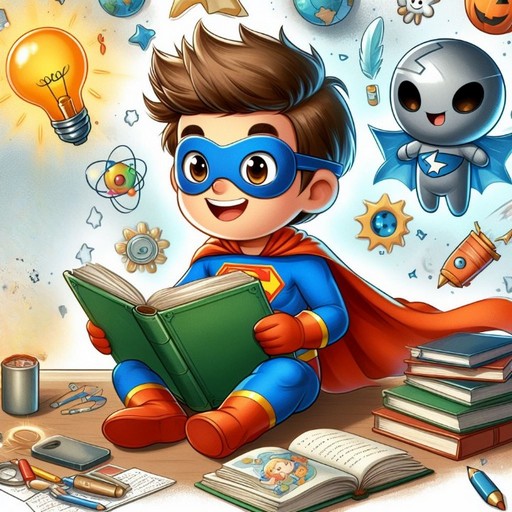 Навчання грамоти
Письмо
Післябукварний період
Урок 105
Спостереження за багатозначними словами
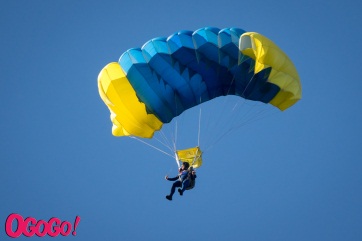 Налаштування на урок 
Вправа «М’якого приземлення»
Багато людей мріють стрибнути з парашутом. Звичайно, не кожна людина здатна на такий стрибок. Уявімо, що ти зараз летиш з парашутом. До землі ще далеко, ти її бачиш, як на долоні. Вибери, що ти бачиш унизу?
Скелі
Повільну річку
Хижака, який вже чекає на тебе
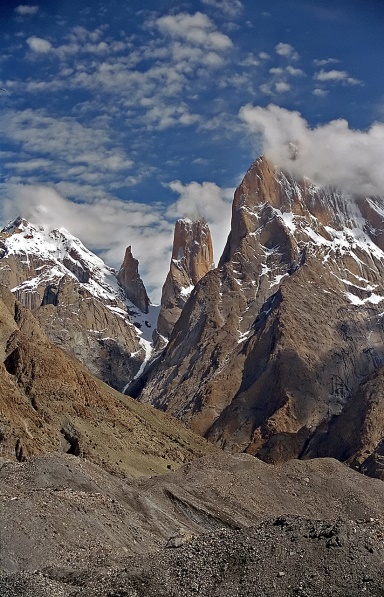 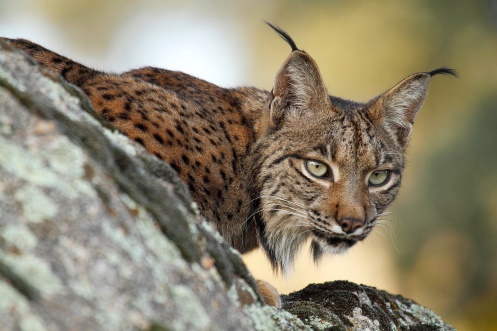 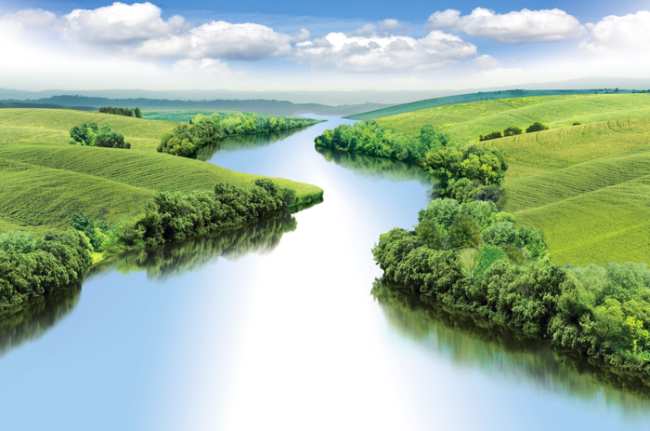 Квіткова галявина
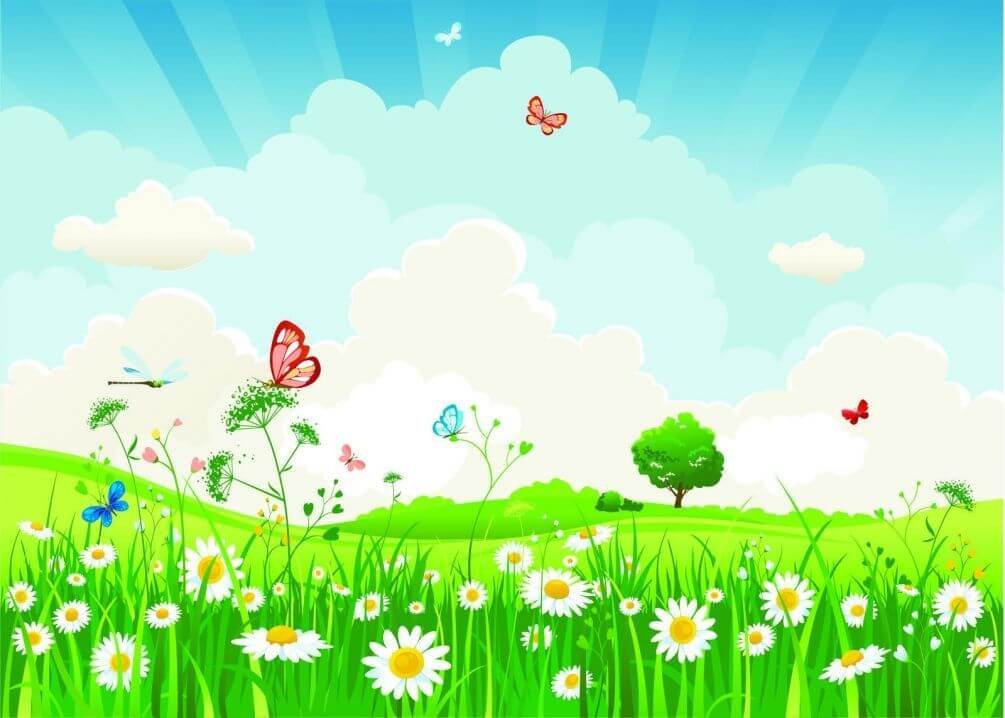 Ти – людина-борець, із гідністю зустрічаєш будь-яку небезпеку. вирішуєш всі проблеми
Ти спокійний, урівноважений. Вирішуєш проблеми по мірі їх надходження
Ти здатний на необґрунтовані хвилювання. Але не хвилюйся, все буде добре
Ти – оптиміст. У навколишньому бачиш тільки прекрасне
Слухання вірша
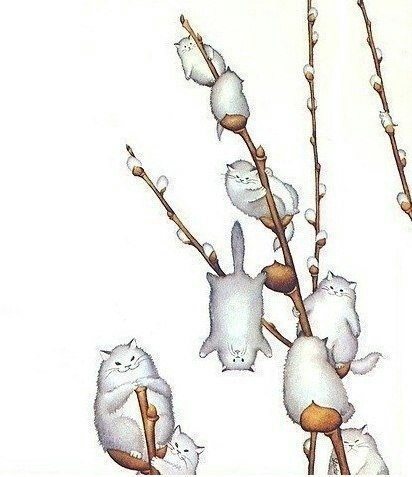 КОТИКИ
На вербі з'явився котик —
Сірі очі, жовтий ротик.
Під вербою Мурчик грівся
І на котика дивився:
Ти ж такий, як я, м'якенький,
І пухнастий, і гладенький...
То чому ж не любиш сала
І не кажеш мені: «Ма-ло!»?
                           Лідія Новикова
Про які котики йде мова у вірші? 
Чому квітки верби назвали котиками?
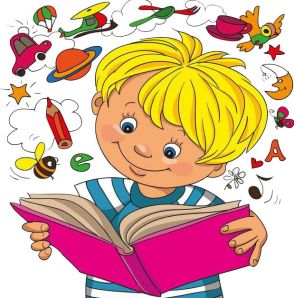 Повідомлення теми уроку
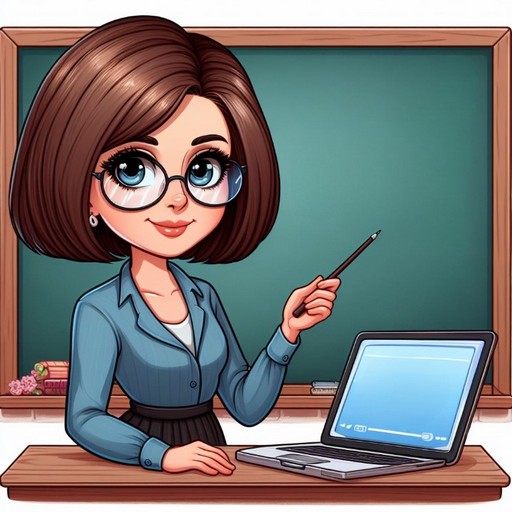 Сьогодні на уроці письма ми сформуємо уявлення про багатозначні слова; вчитимемося розрізняти різні значення багатозначних слів.
Побудуємо речення за малюнками.
Ґаджик знає слова, які однаково називають різні предмети. Познайомся з ними
Зроби каліграфічну розминку
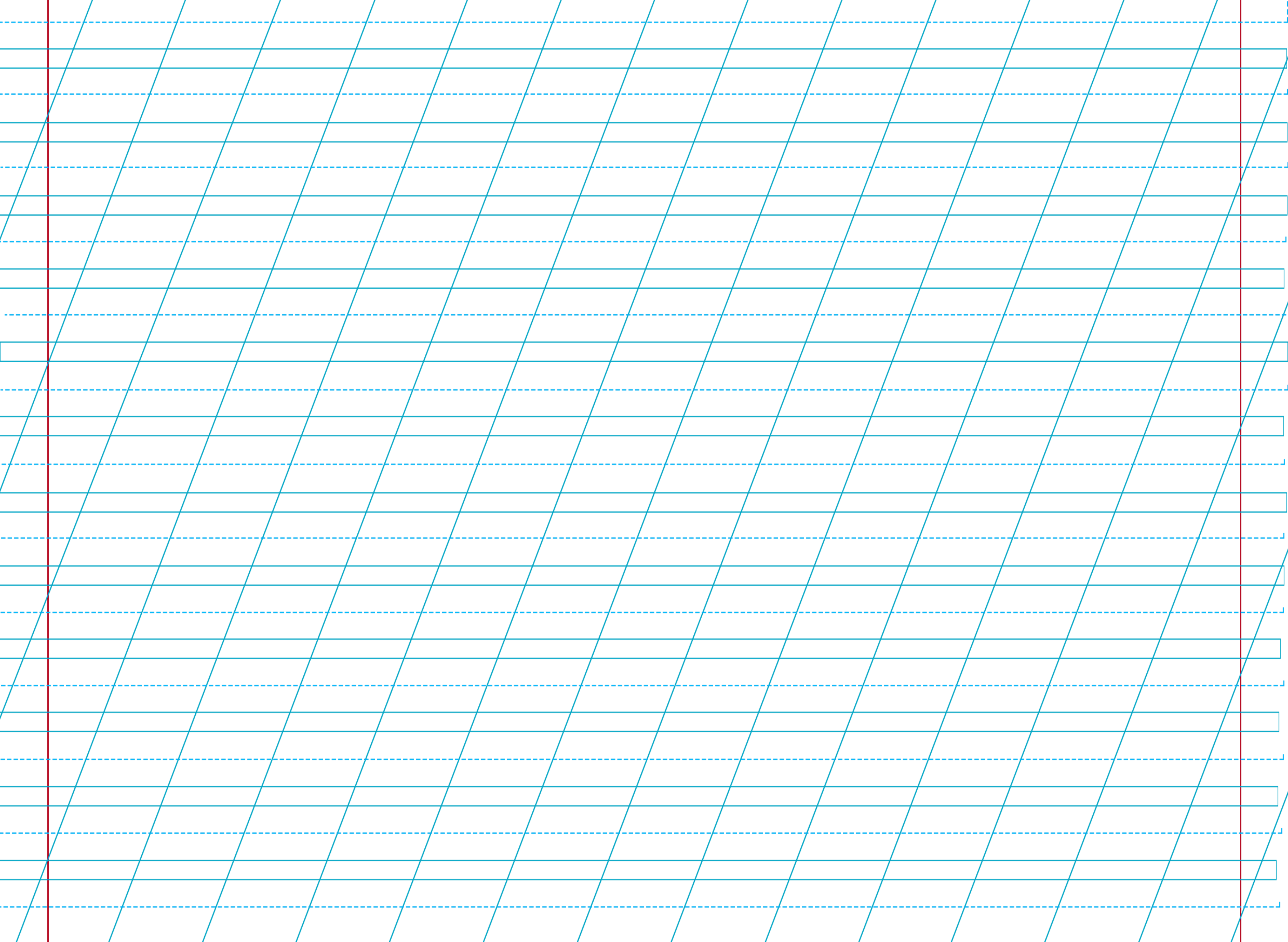 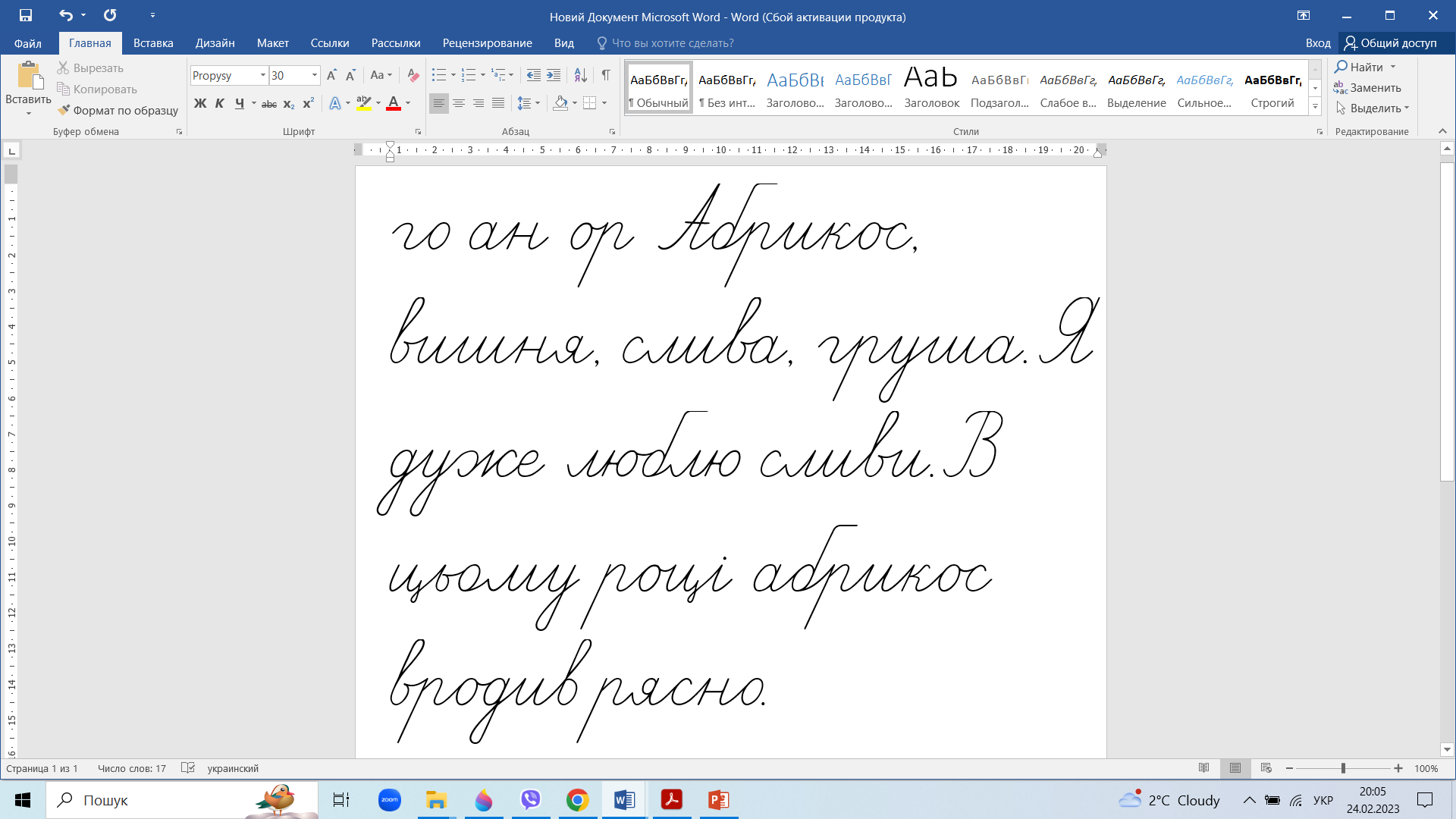 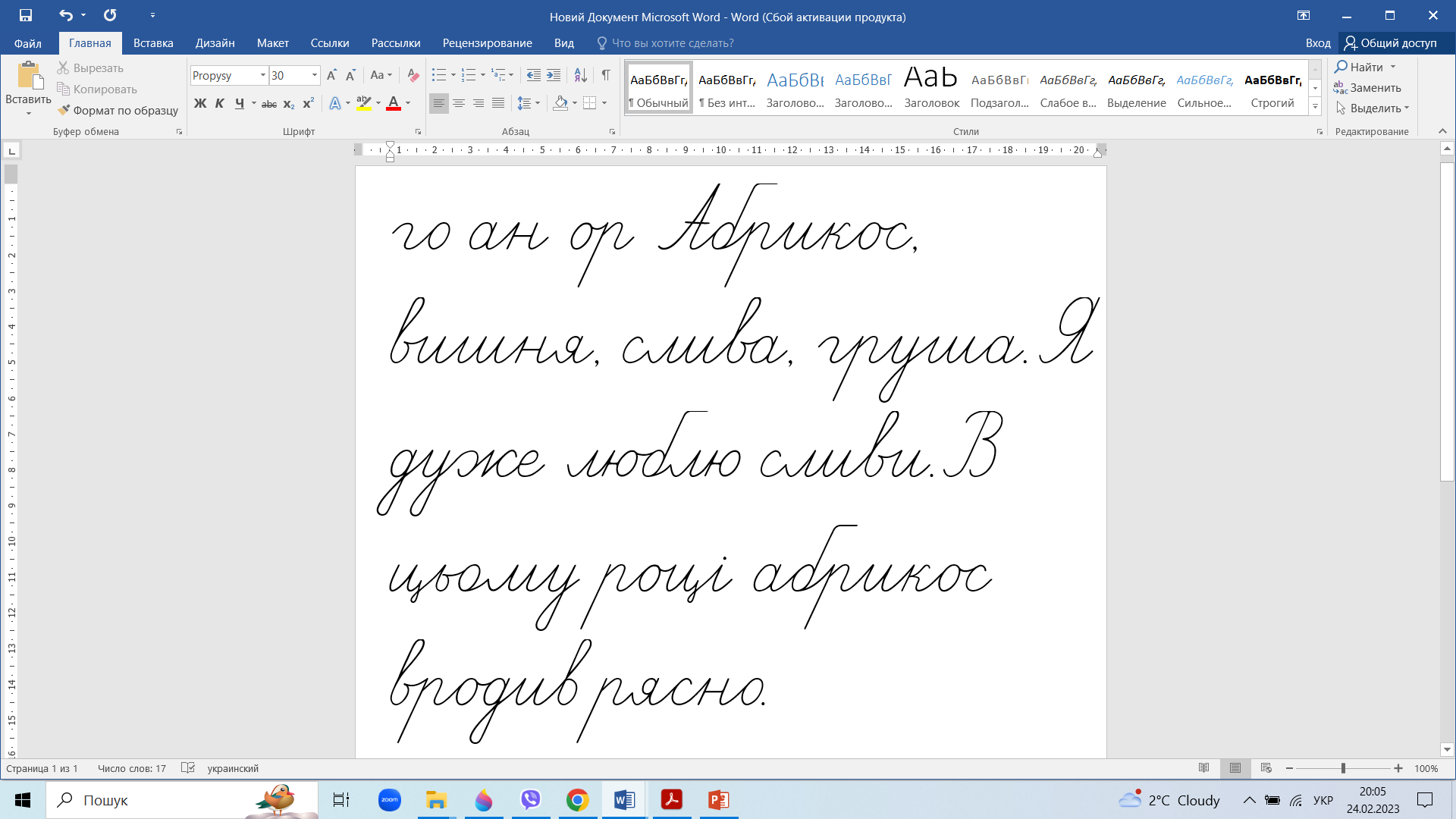 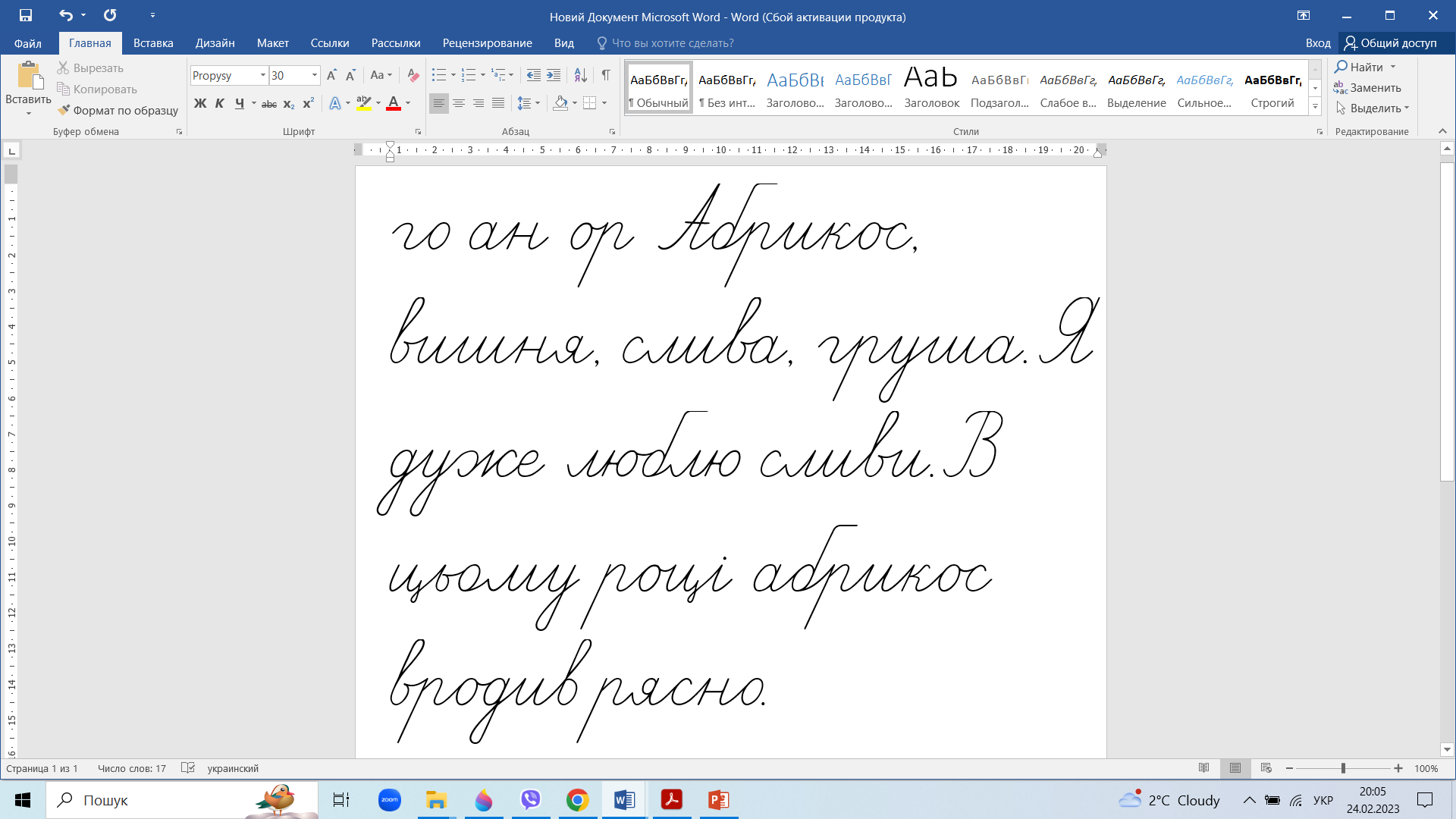 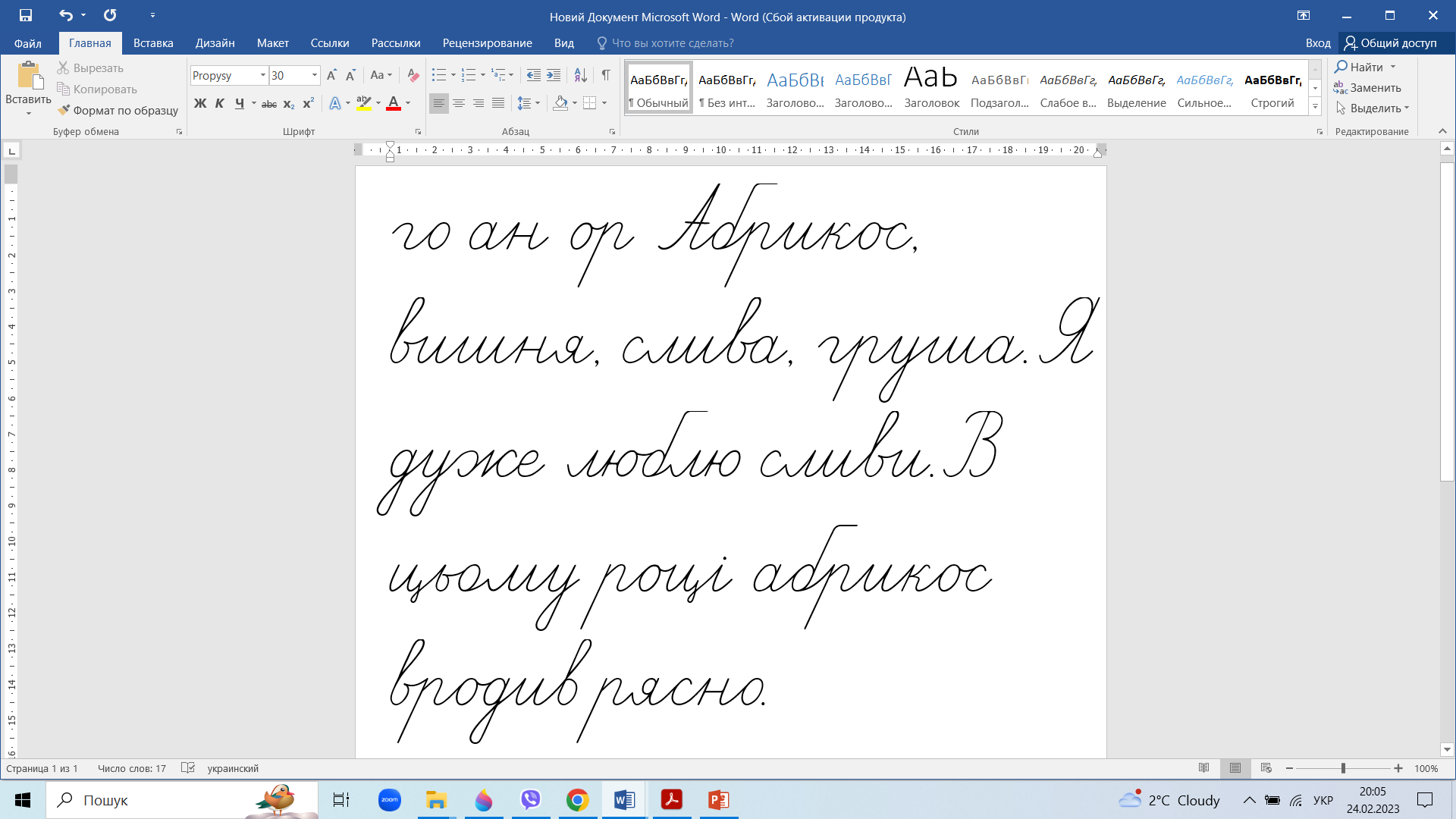 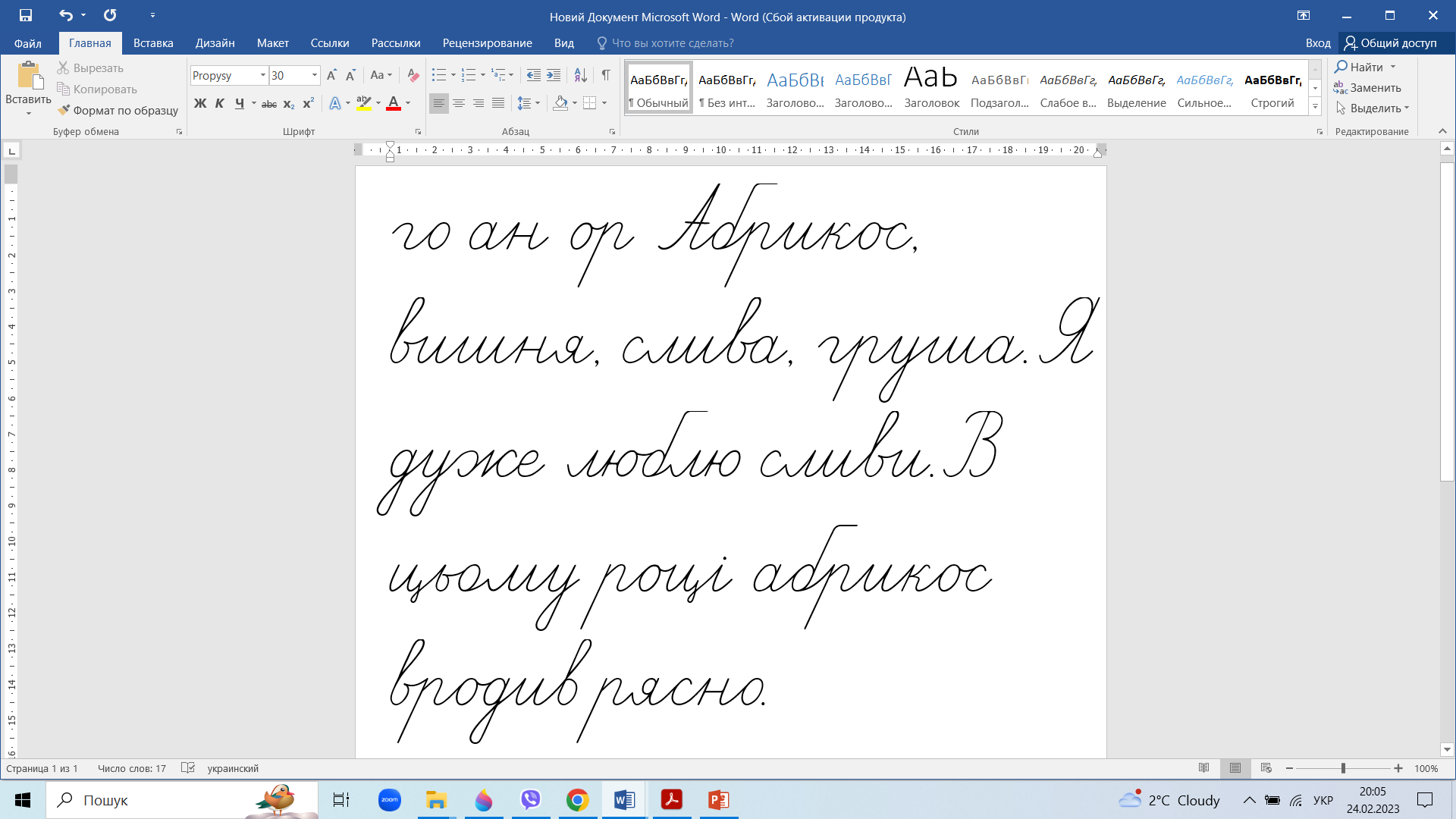 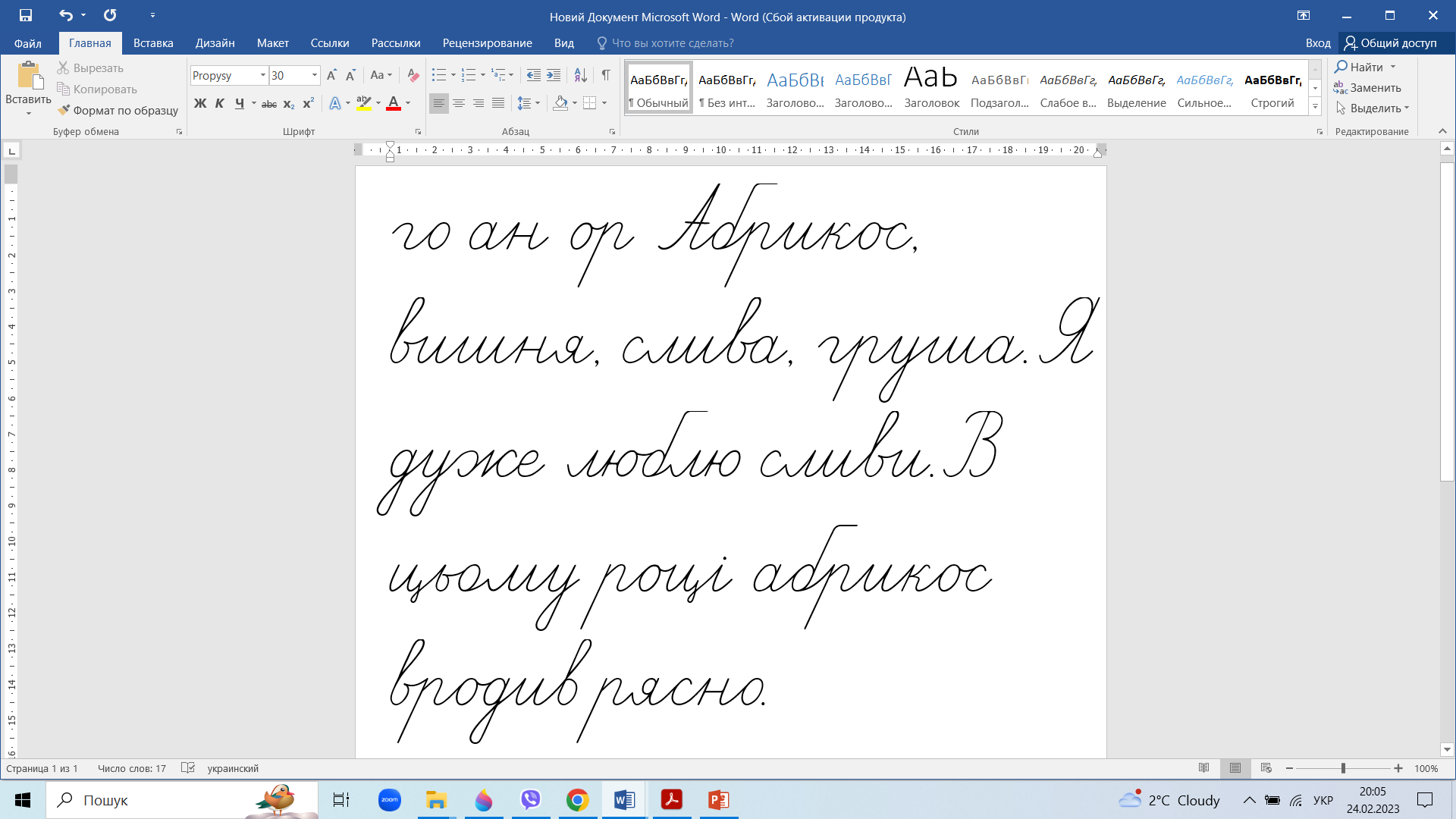 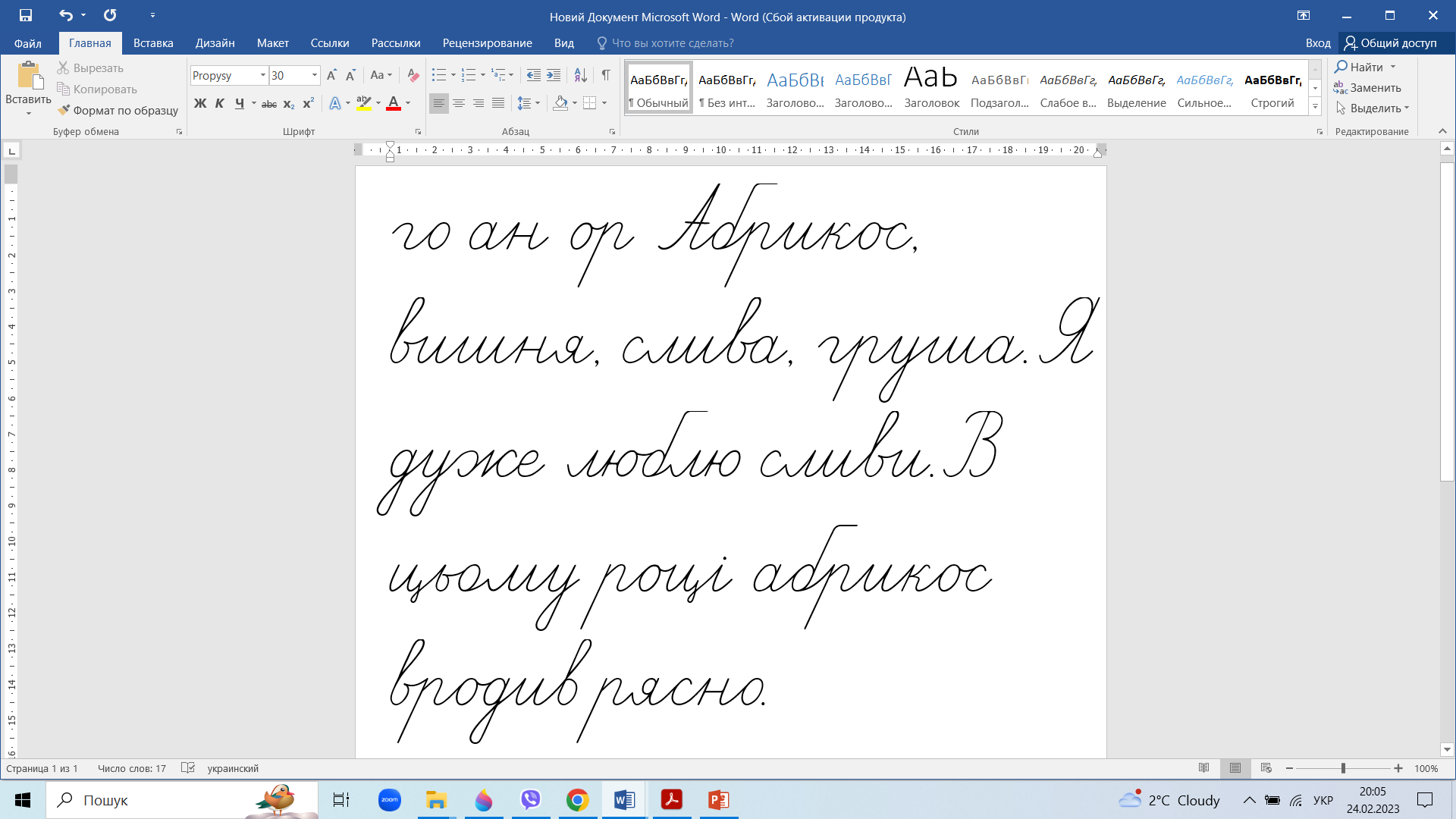 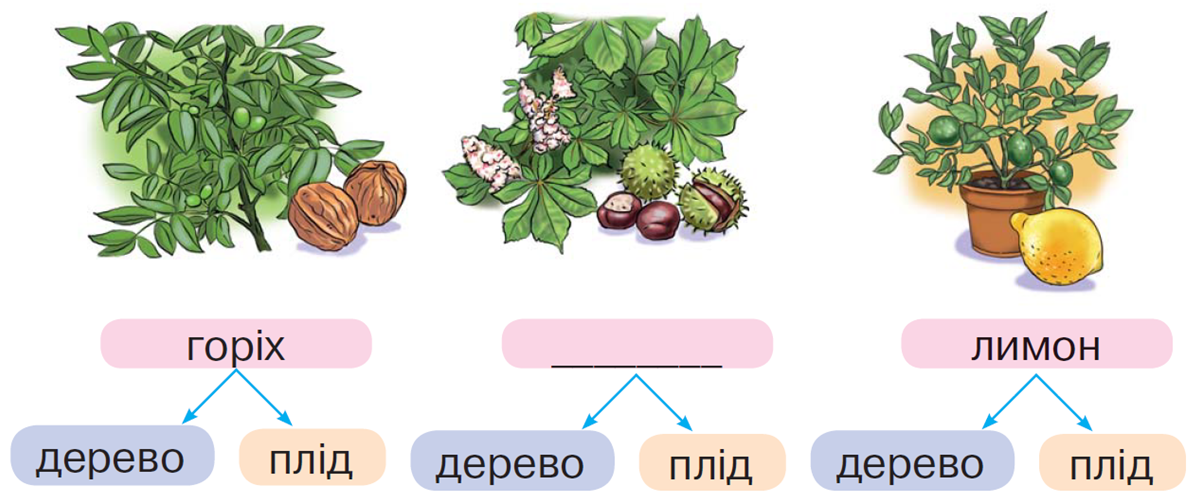 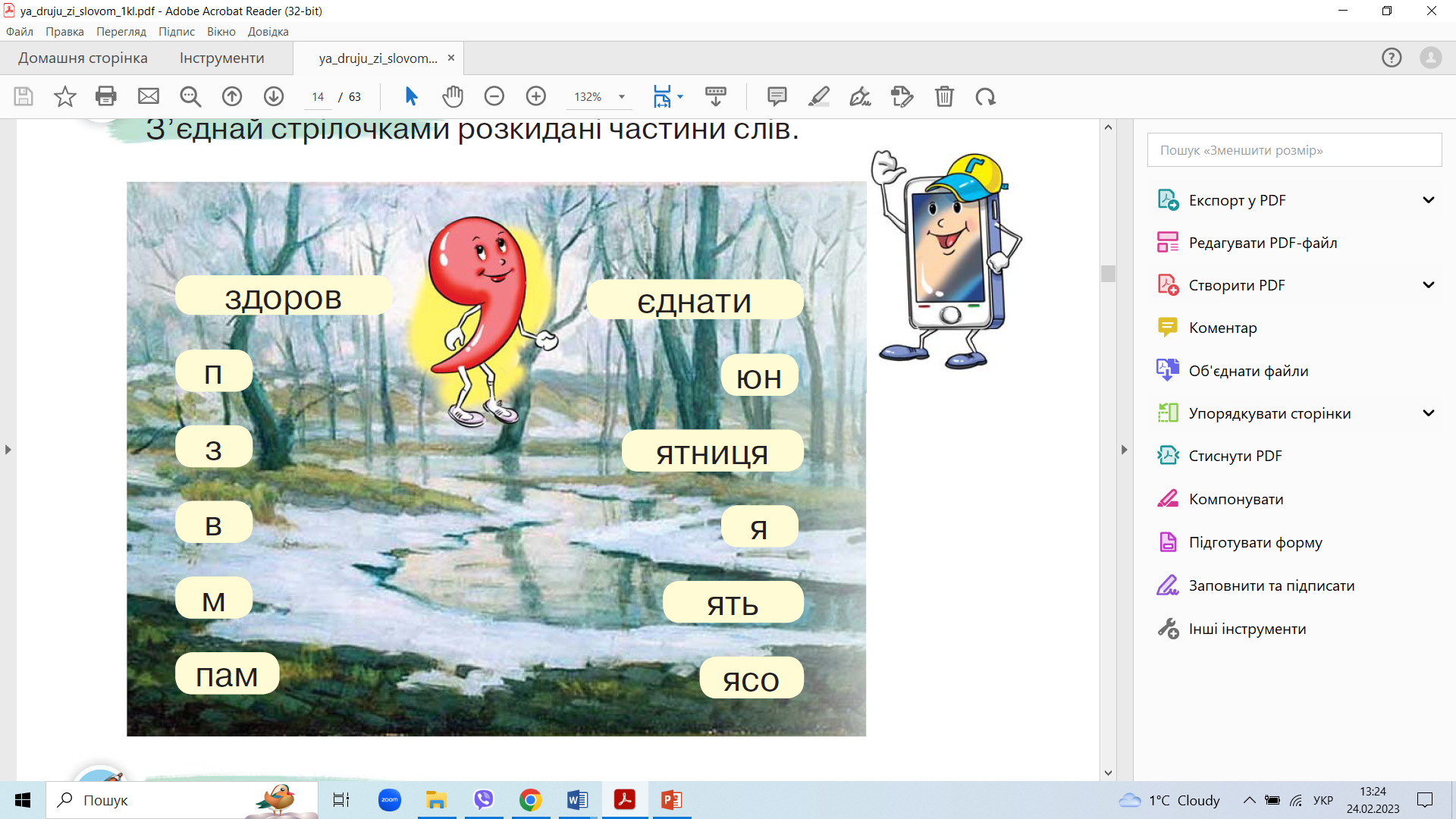 каштан
Сторінка
28
Обведи плоди, які ростуть на деревах з такою самою назвою. Запиши ці назви
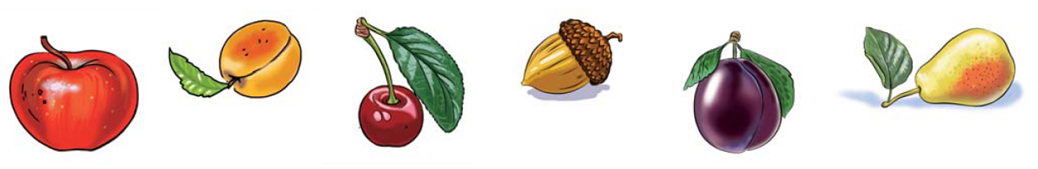 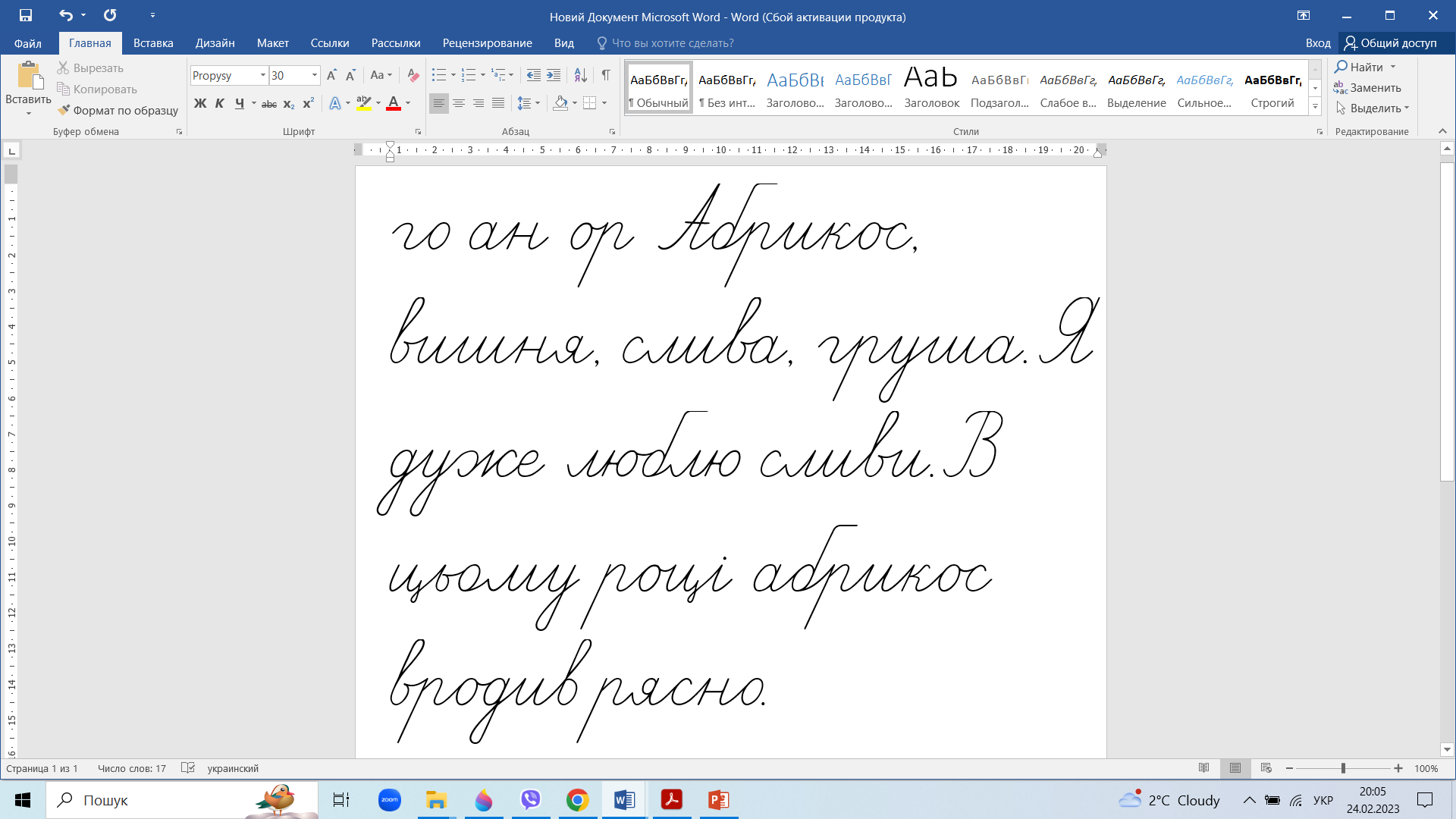 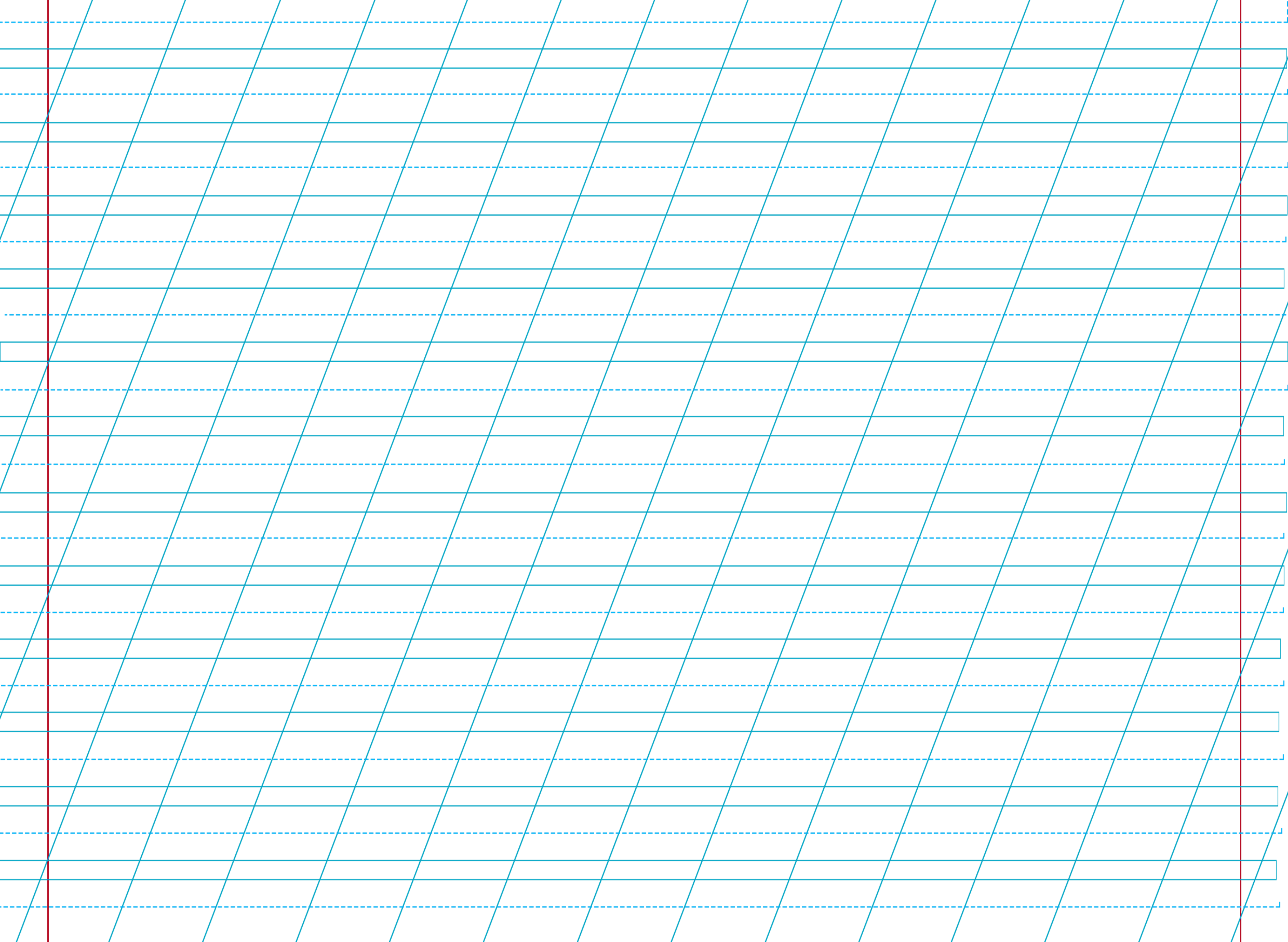 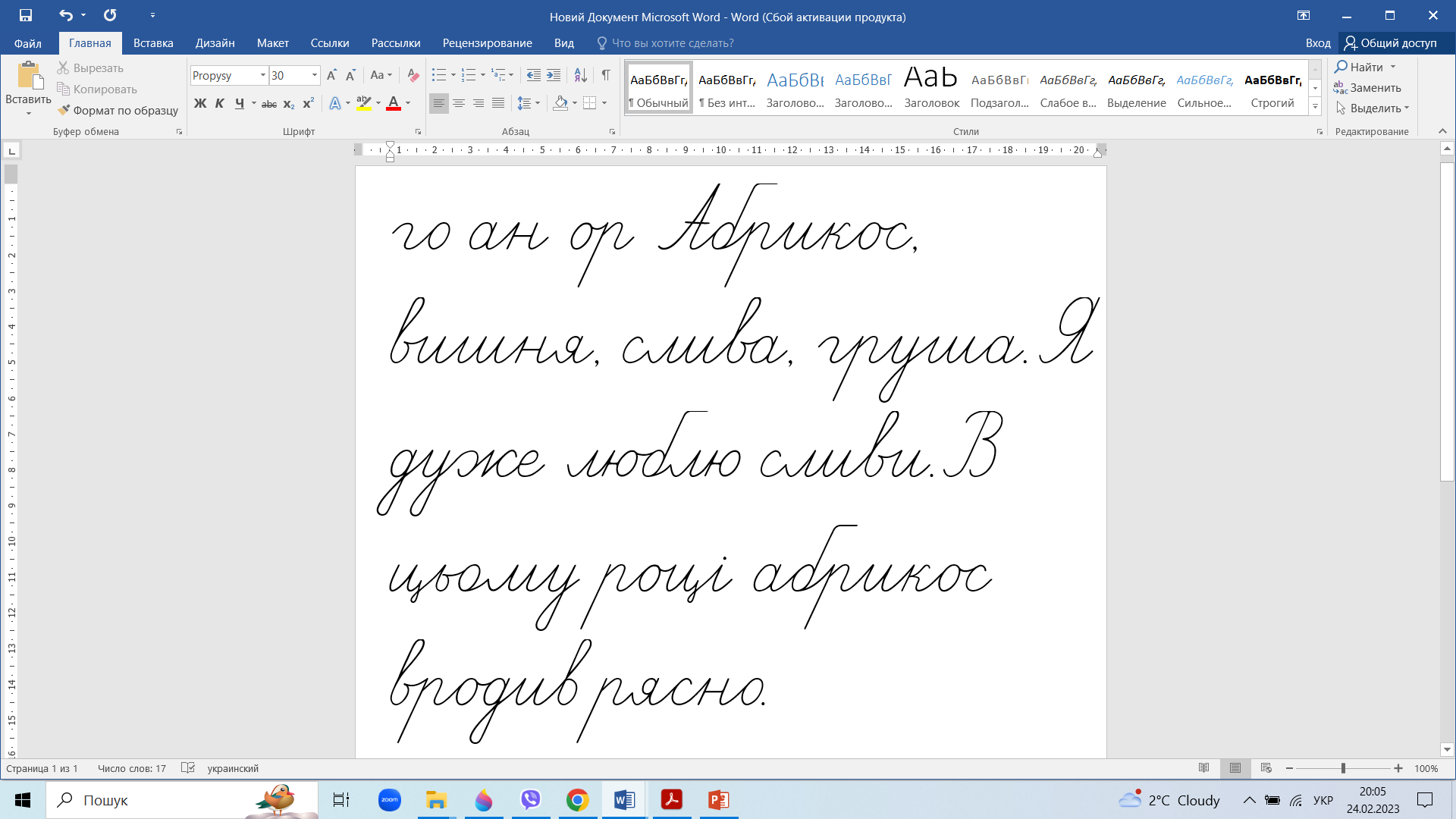 Сторінка
28
Склади й запиши два речення 
про записані плоди
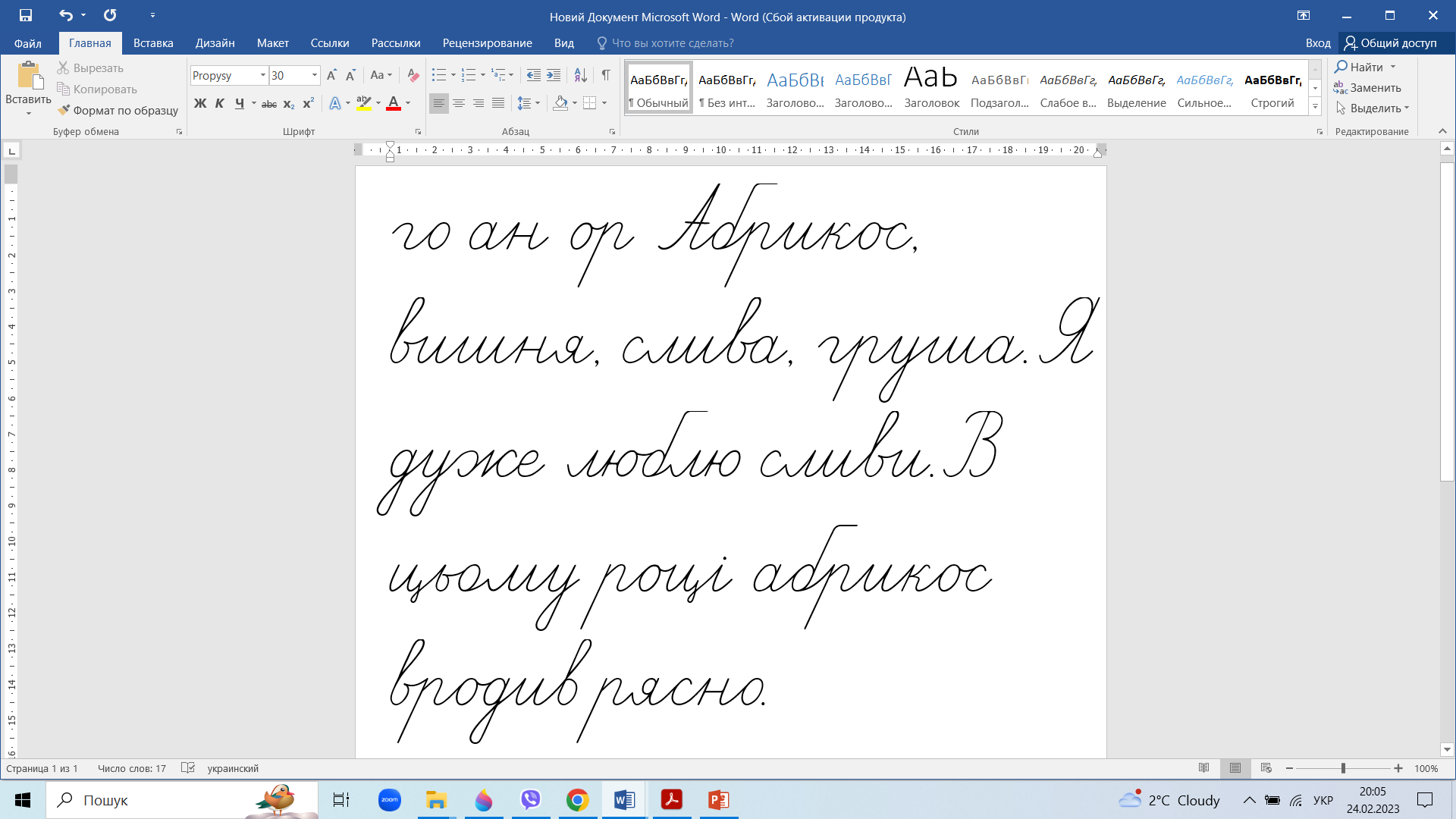 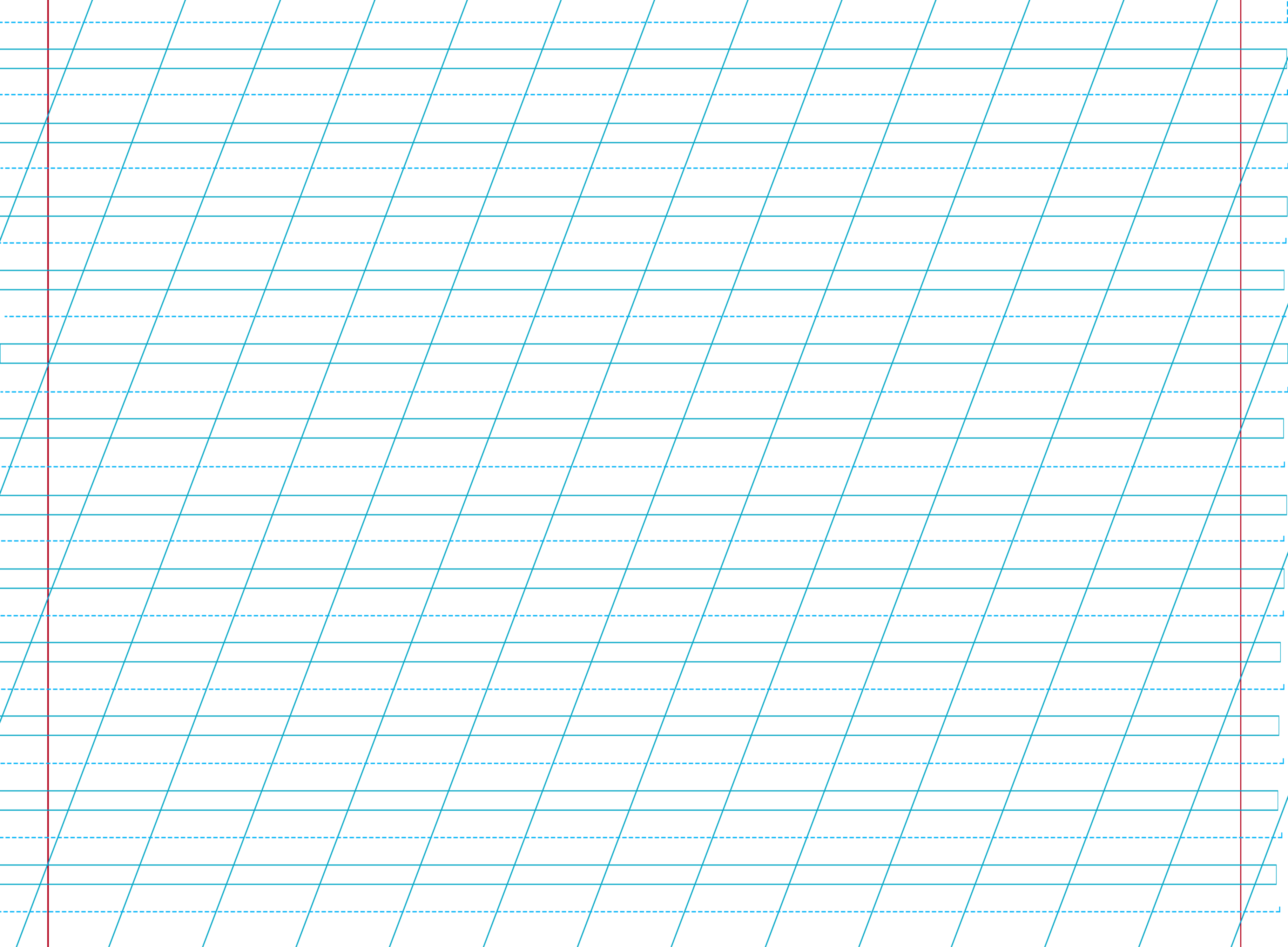 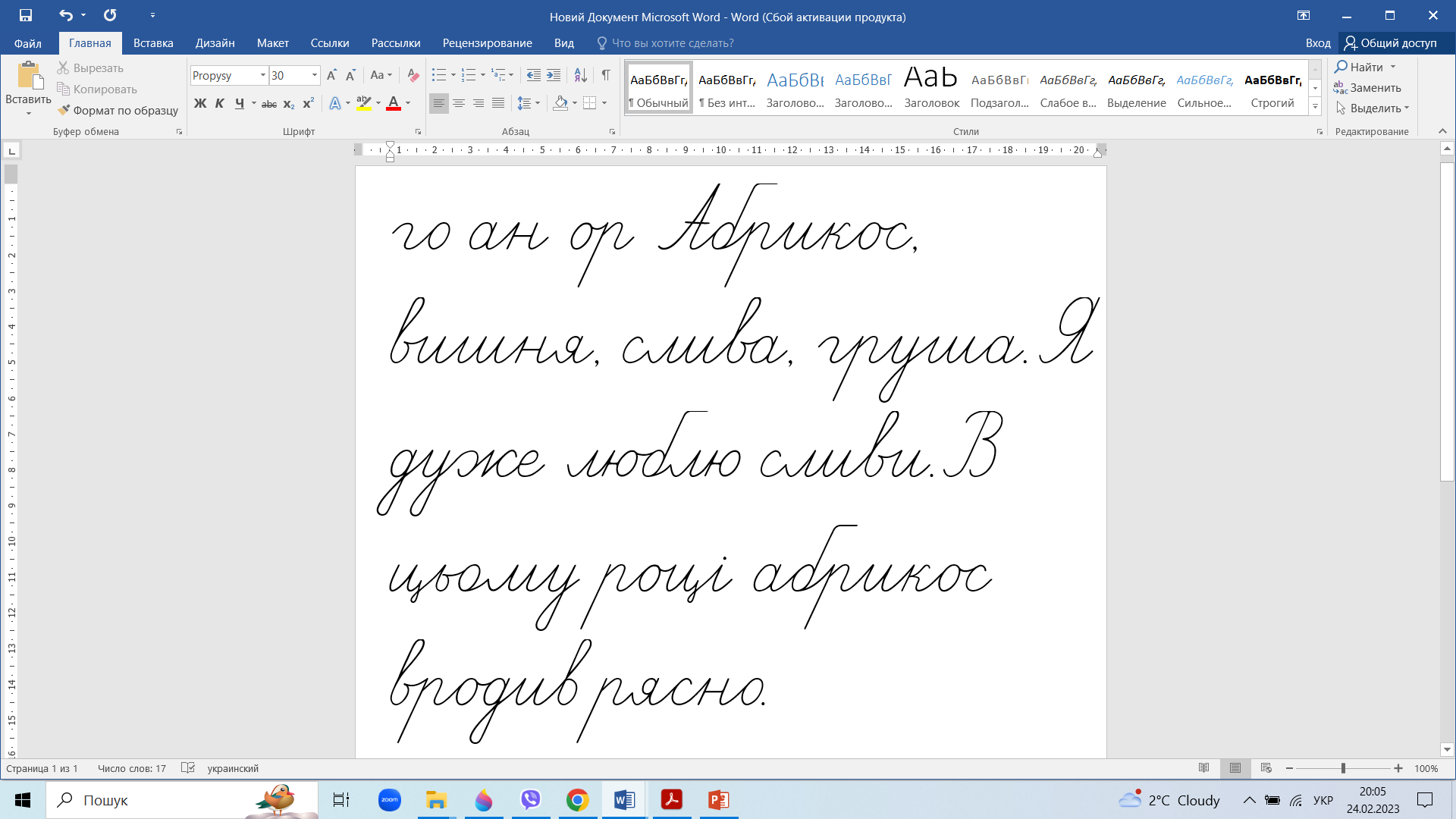 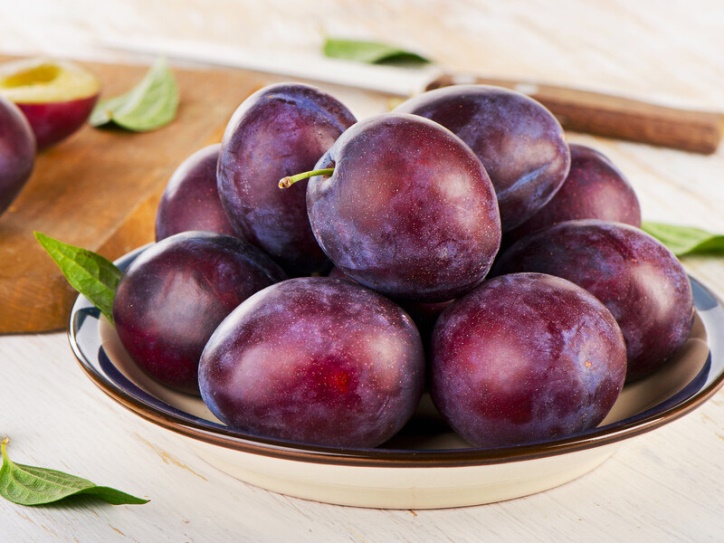 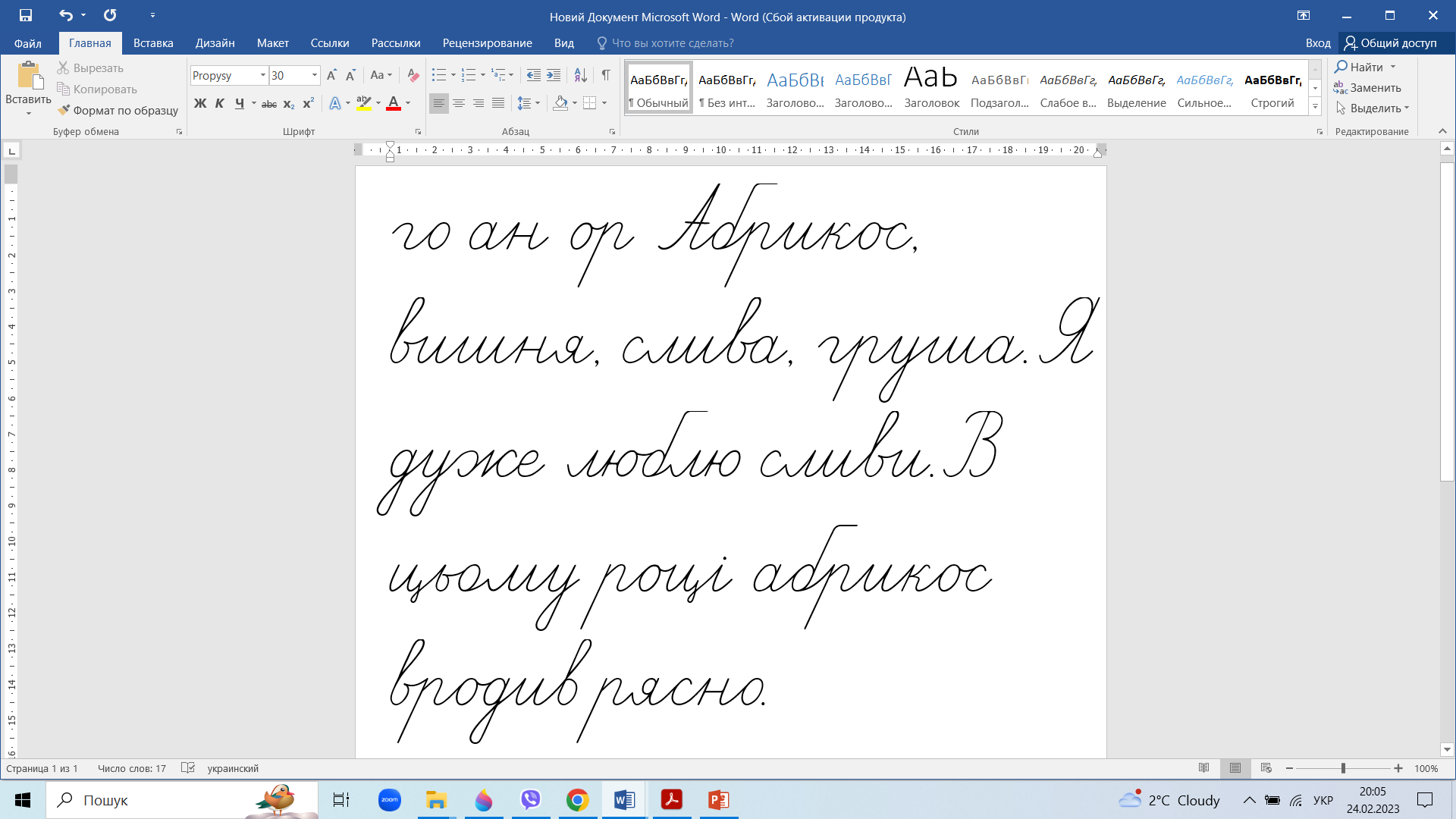 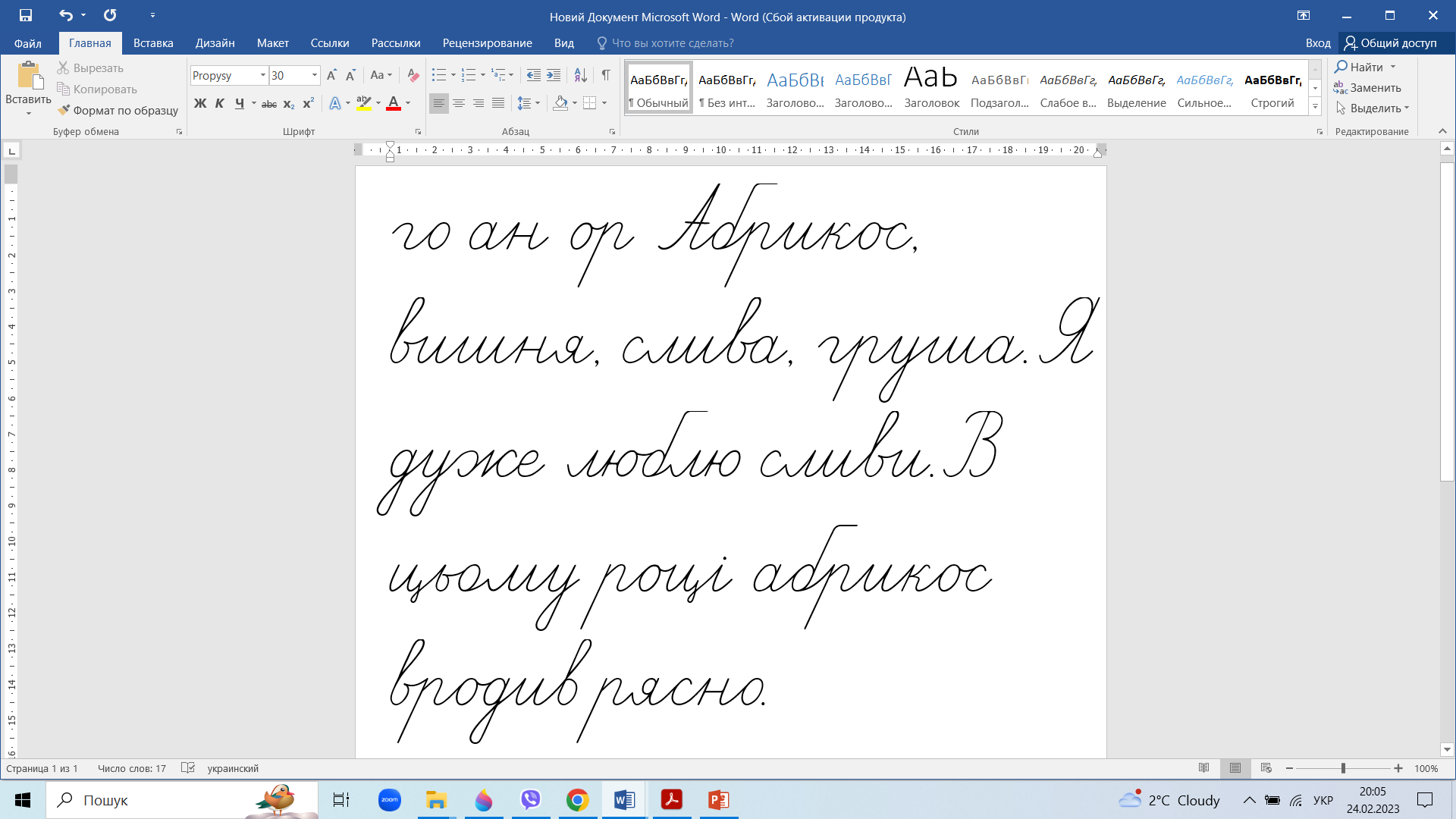 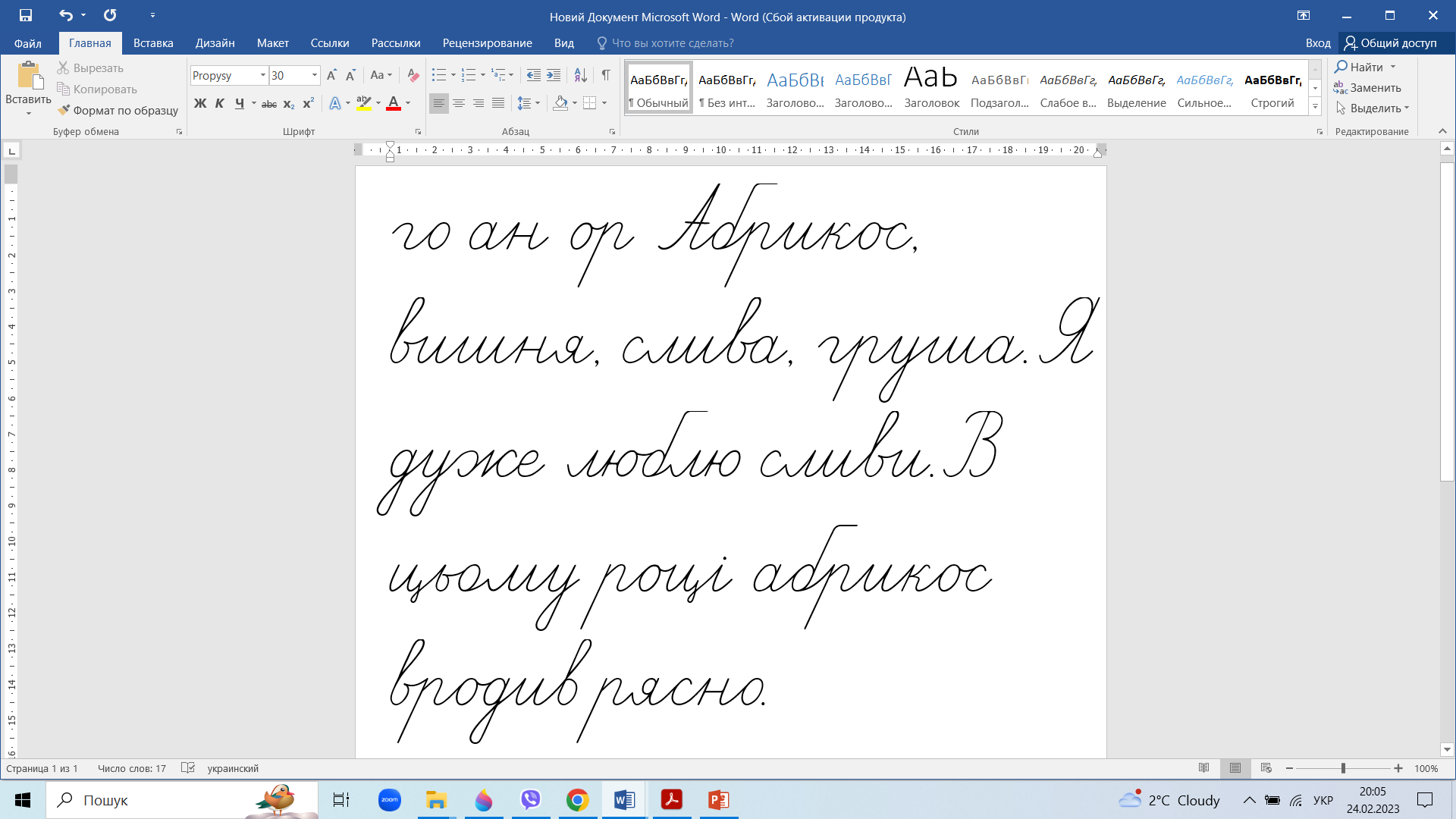 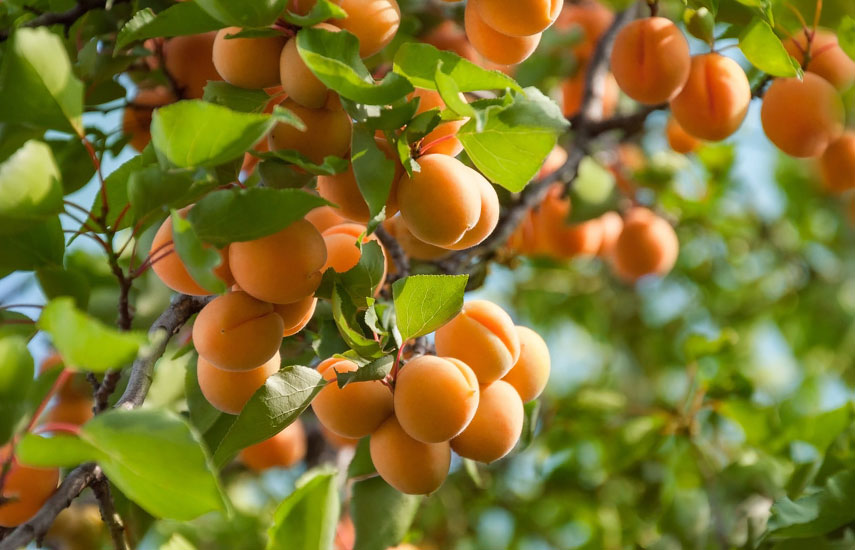 Сторінка
29
Ґаджикові цікаво, чи знайдеш ти на малюнках предмети, які мають однакові нàзви. Нaзви їх
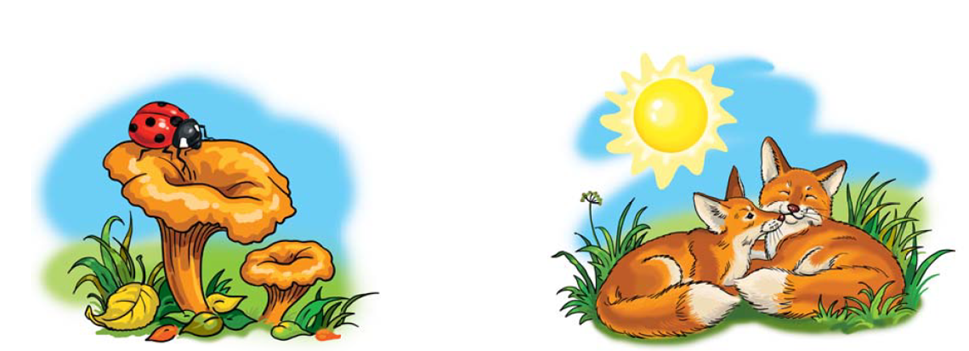 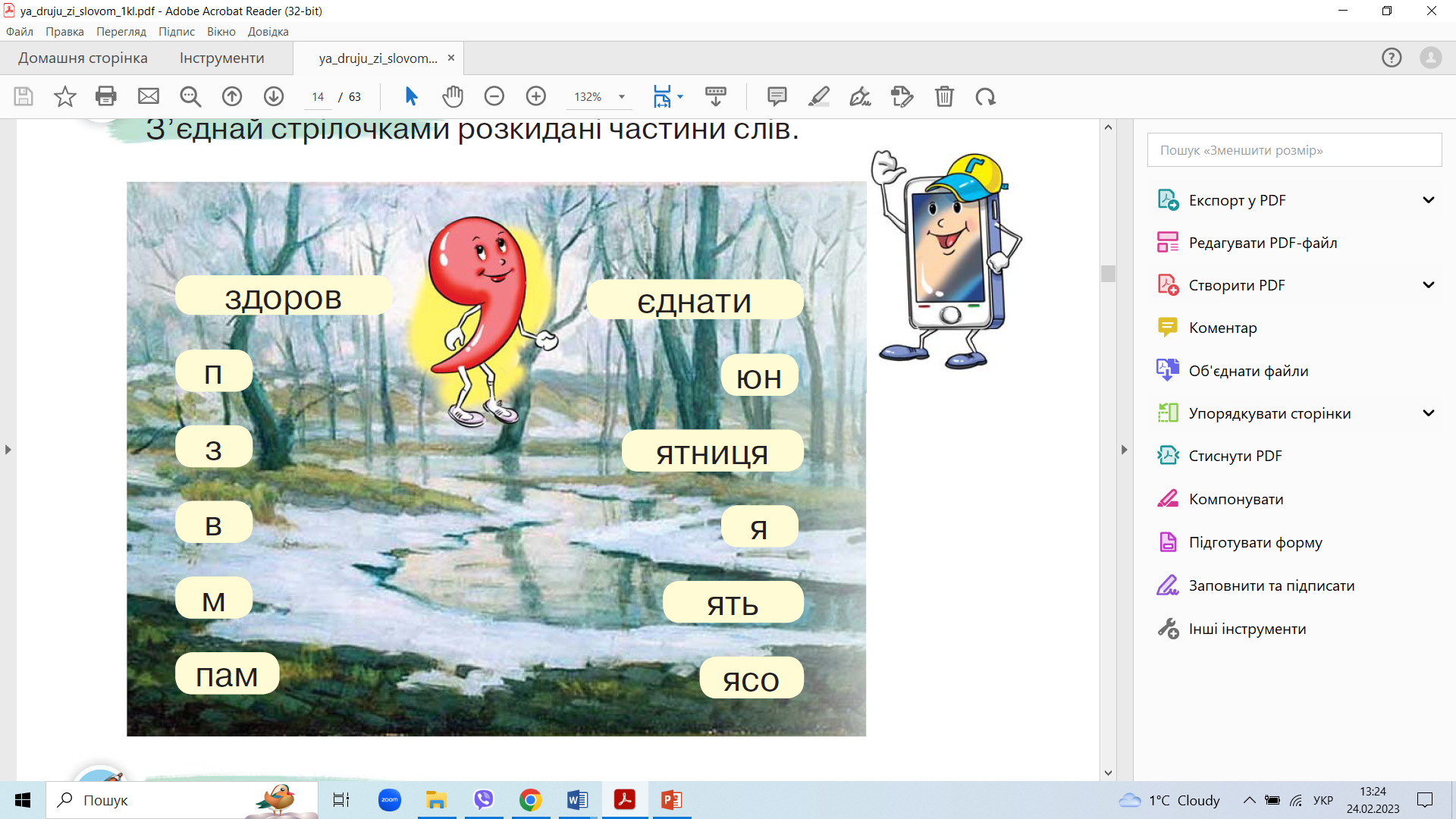 лисички
сонечко
Запиши, що роблять лисички й сонечко на кожному малюнку. Вибери потрібні слова з довідки
Довідка: гріються, виросли, сидить, світить.
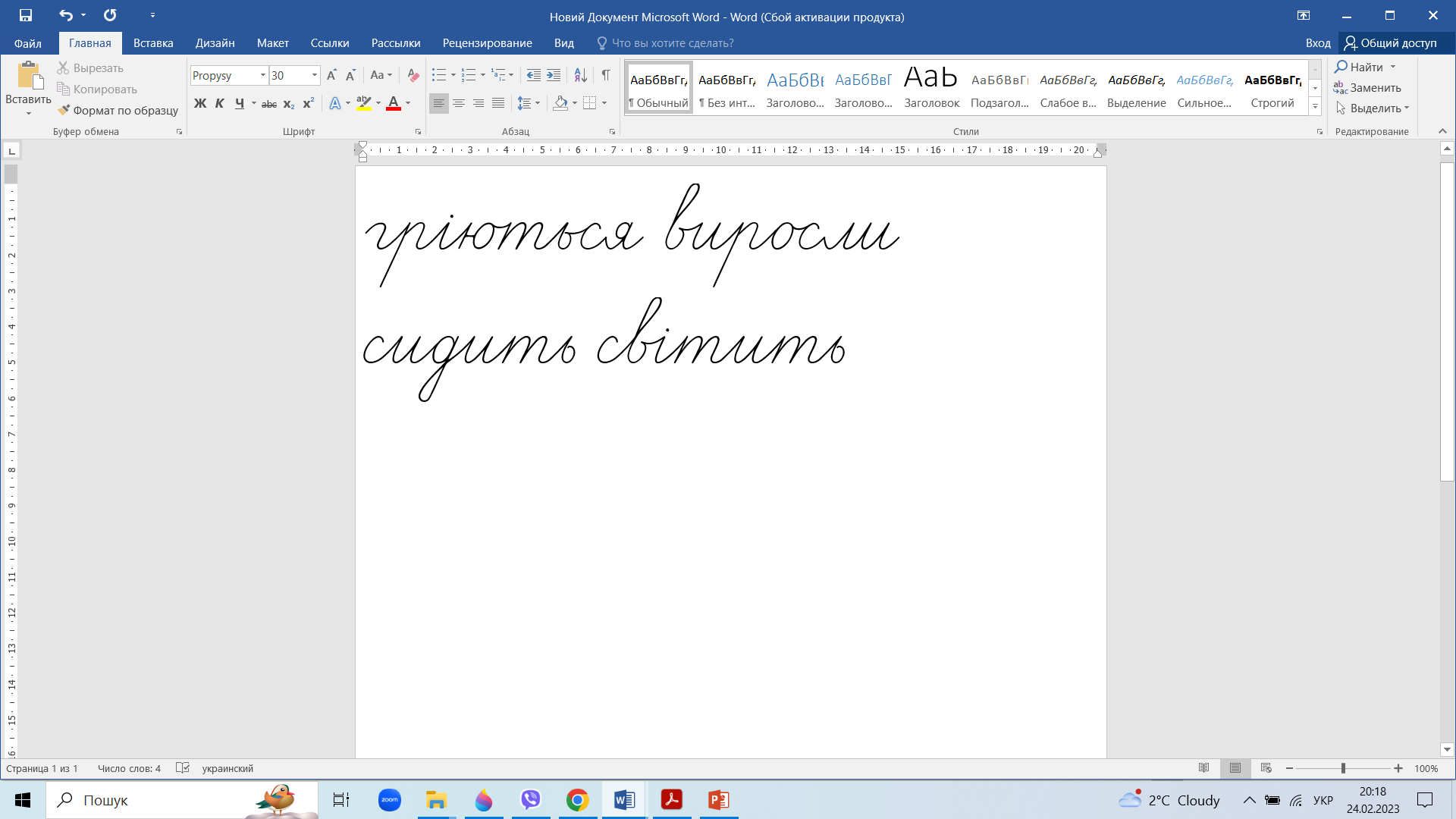 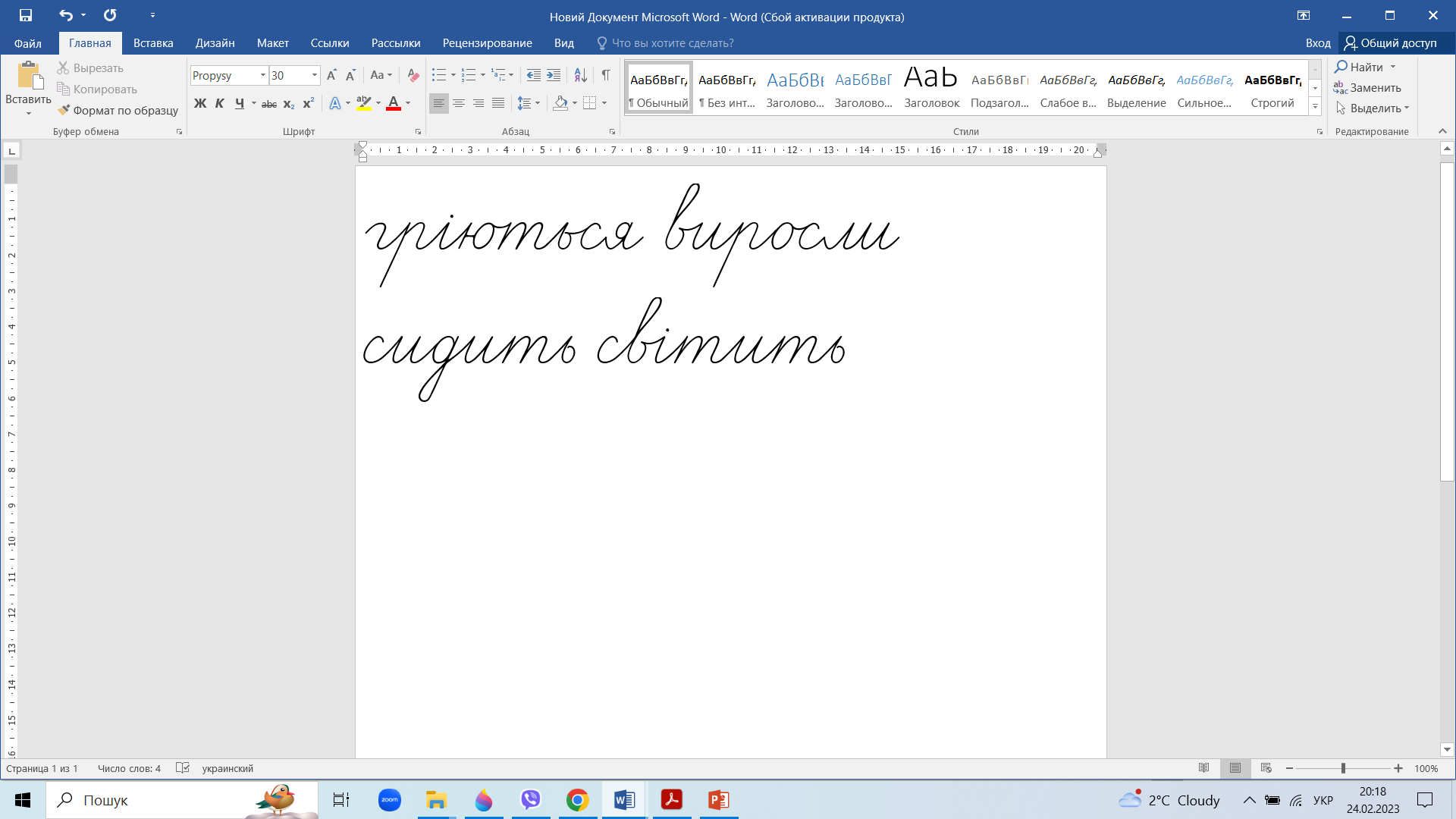 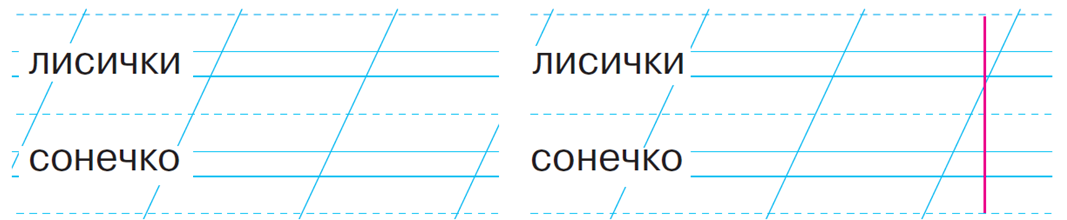 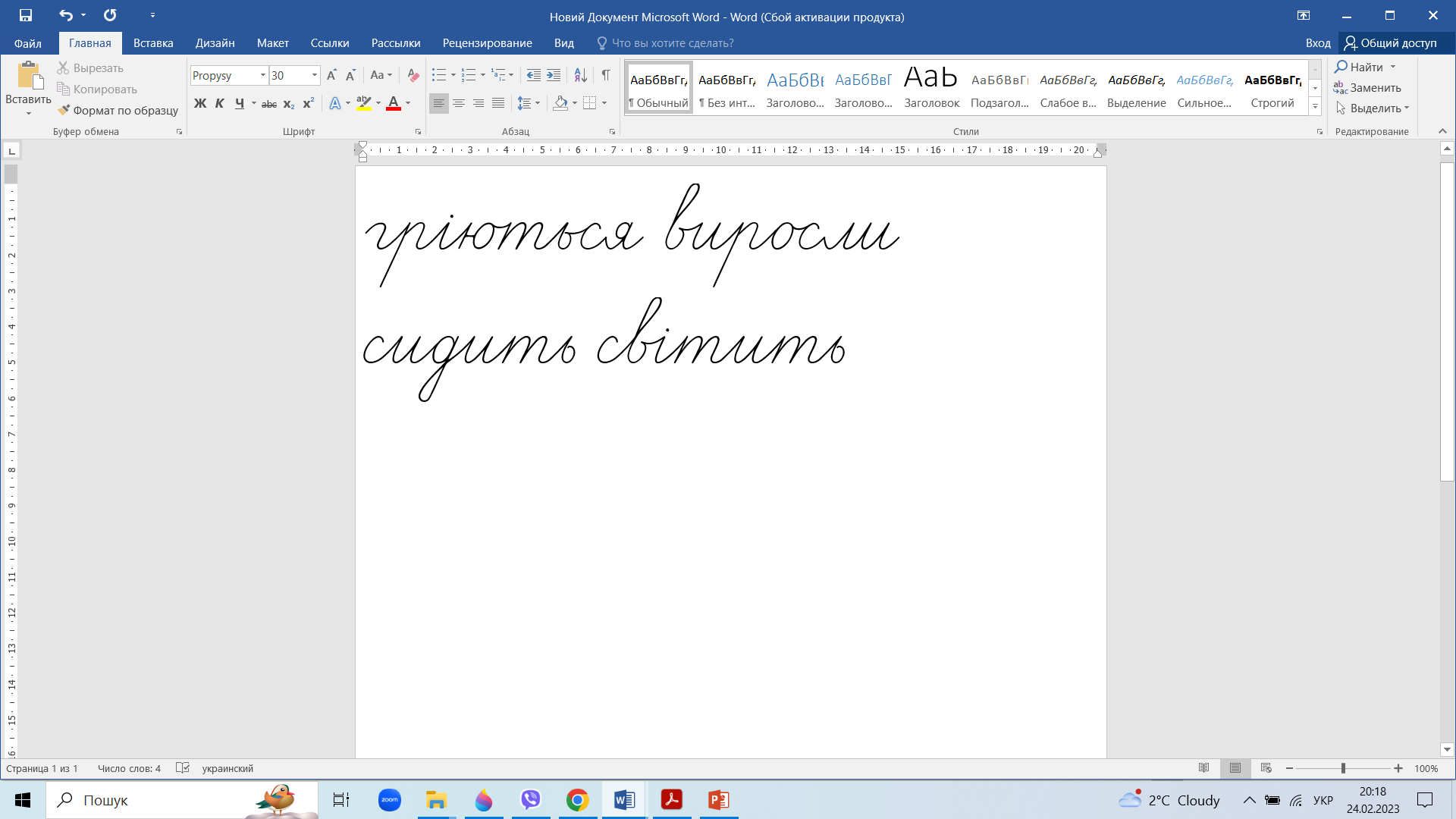 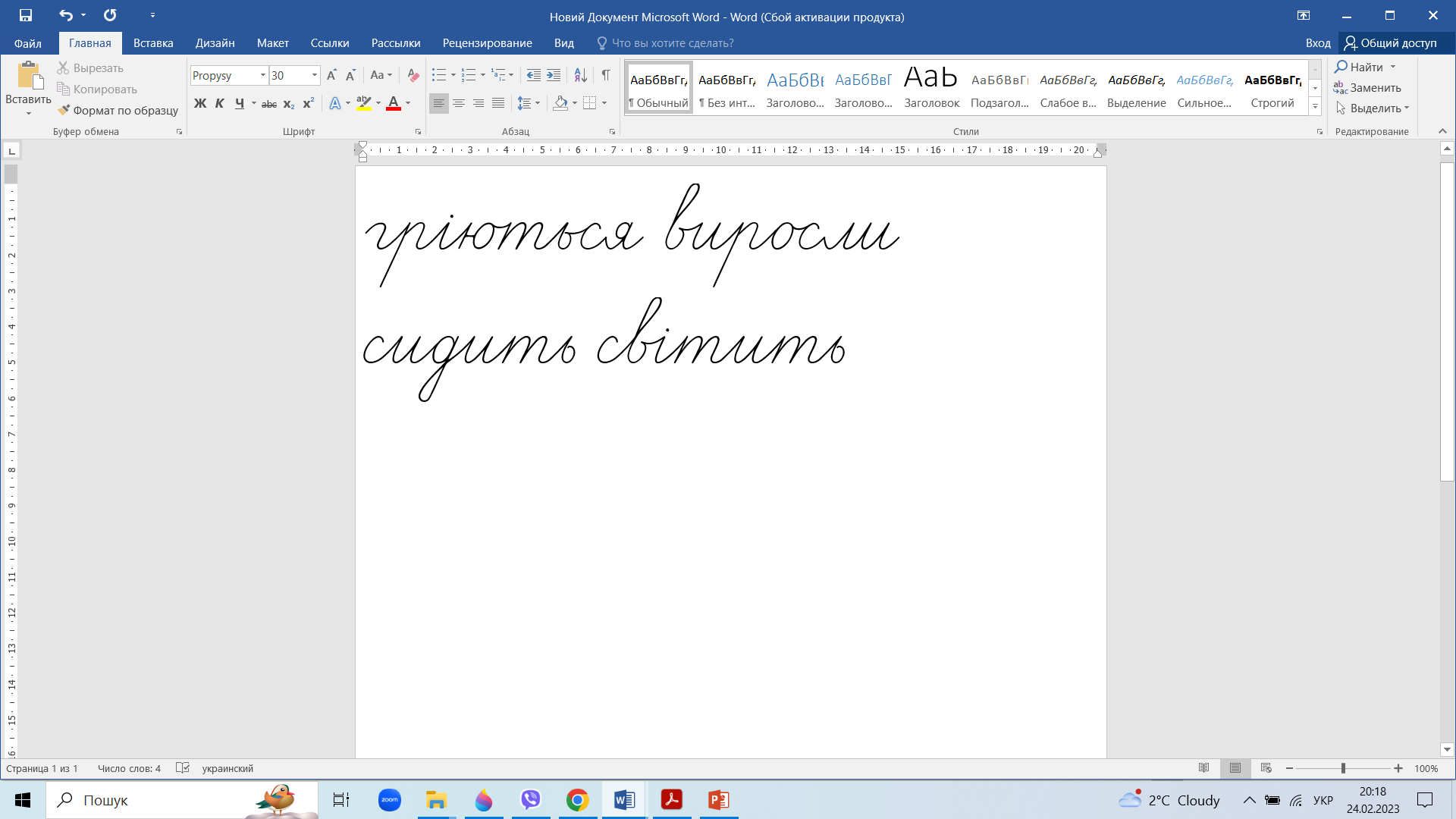 Сторінка
29
Відгадай мовні загадки Родзинки
1. Які ключі можна побачити в небі?
2. Якою косою траву не скосиш?
3. З якого крана не набереш води?
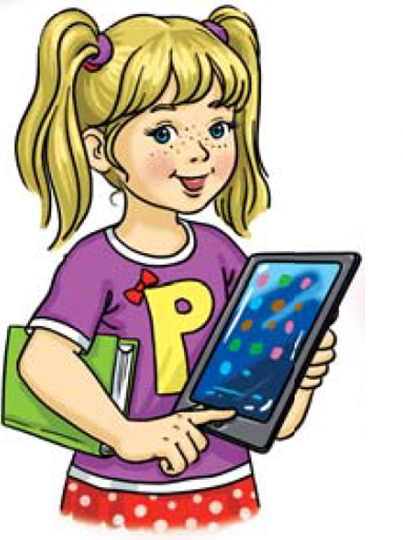 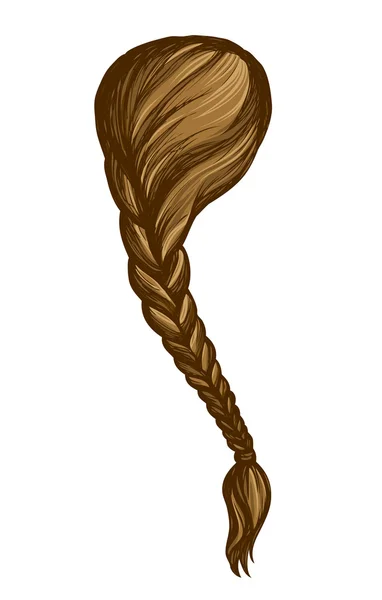 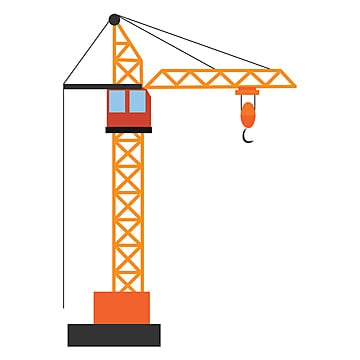 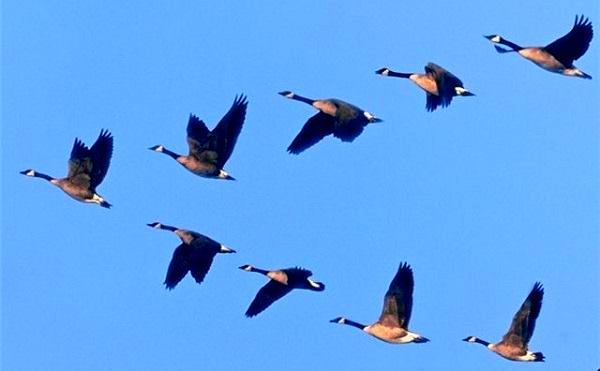 Сторінка
29
Розглянь малюнки. Які з них можна назвати однаковим словом? Запиши до кожної пари спільне слово
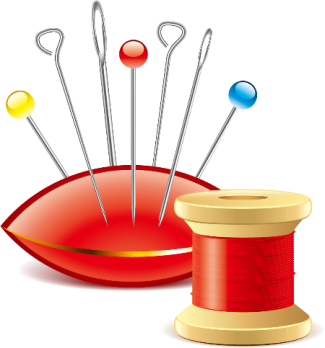 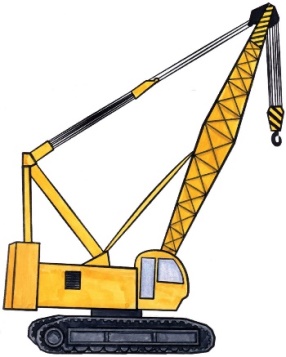 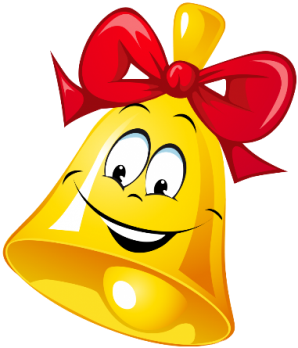 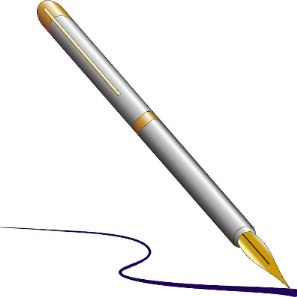 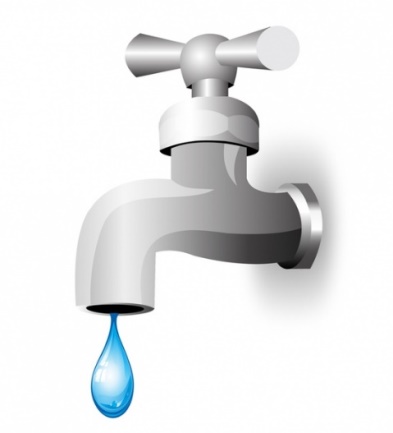 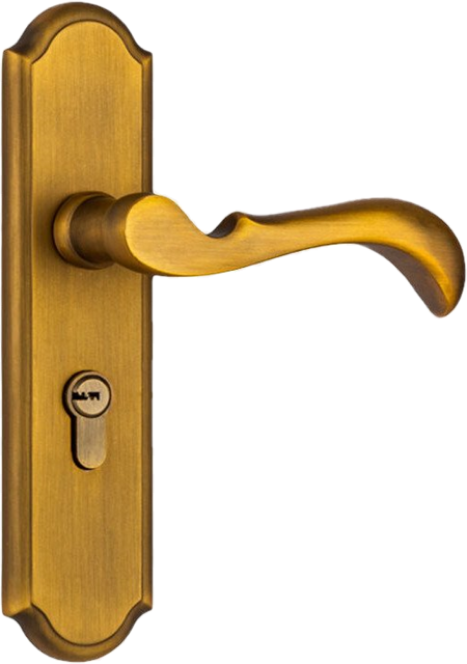 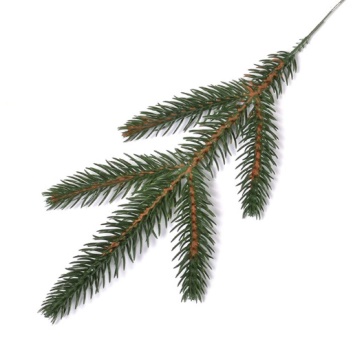 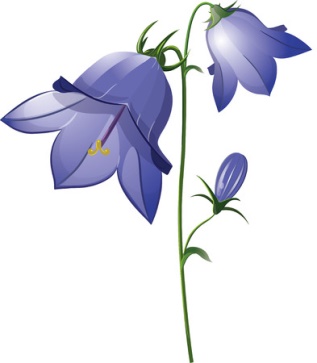 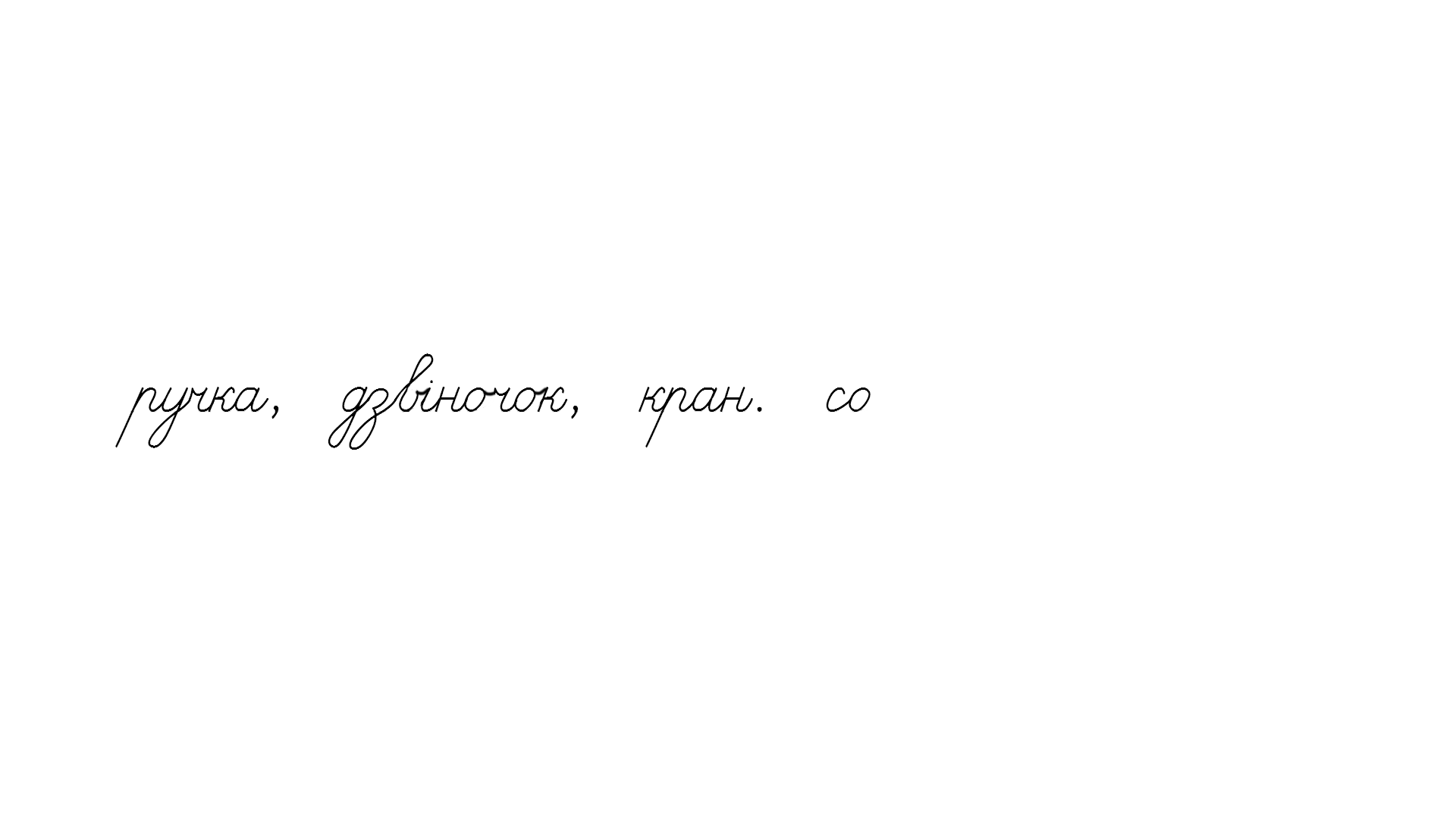 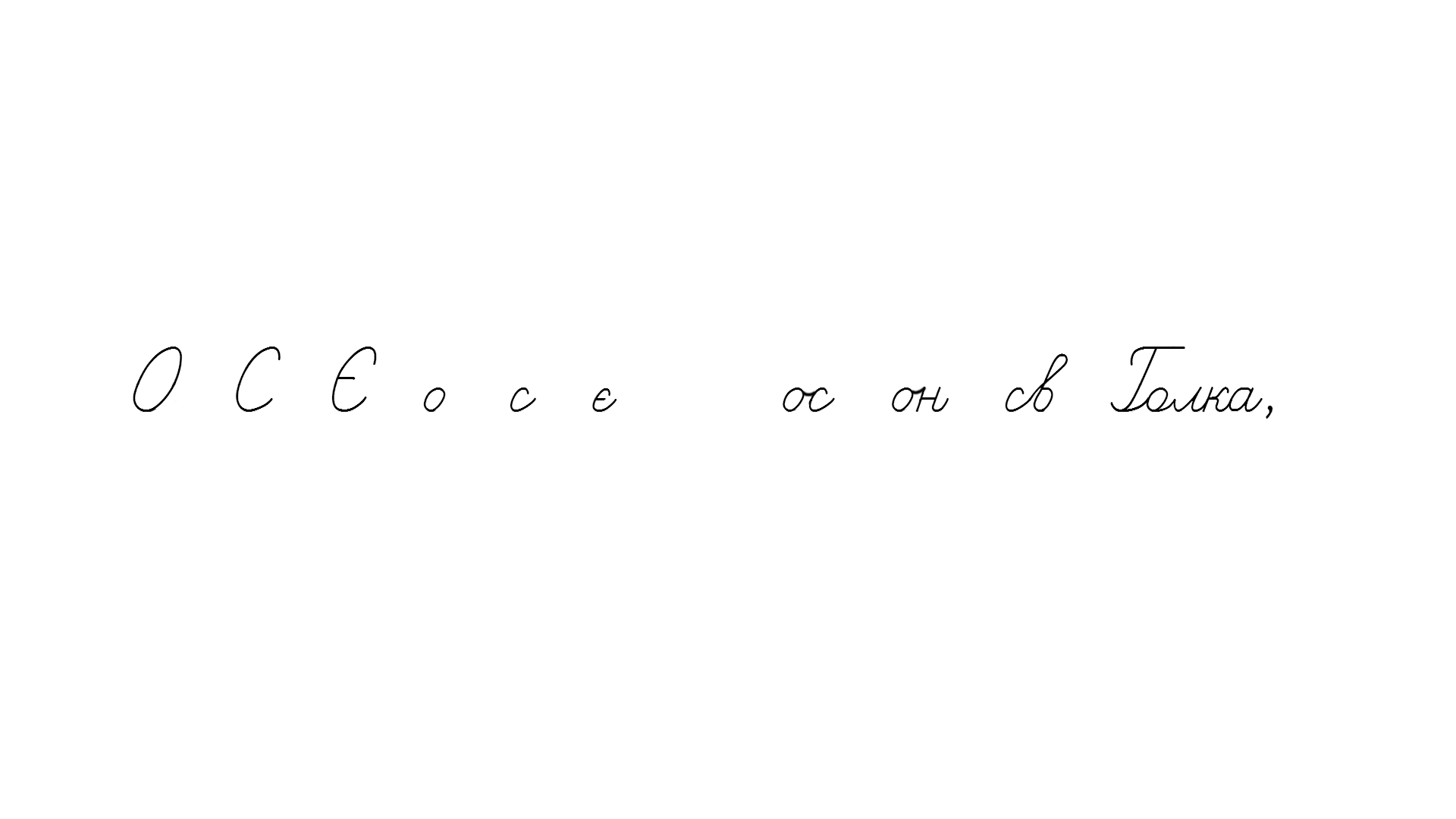 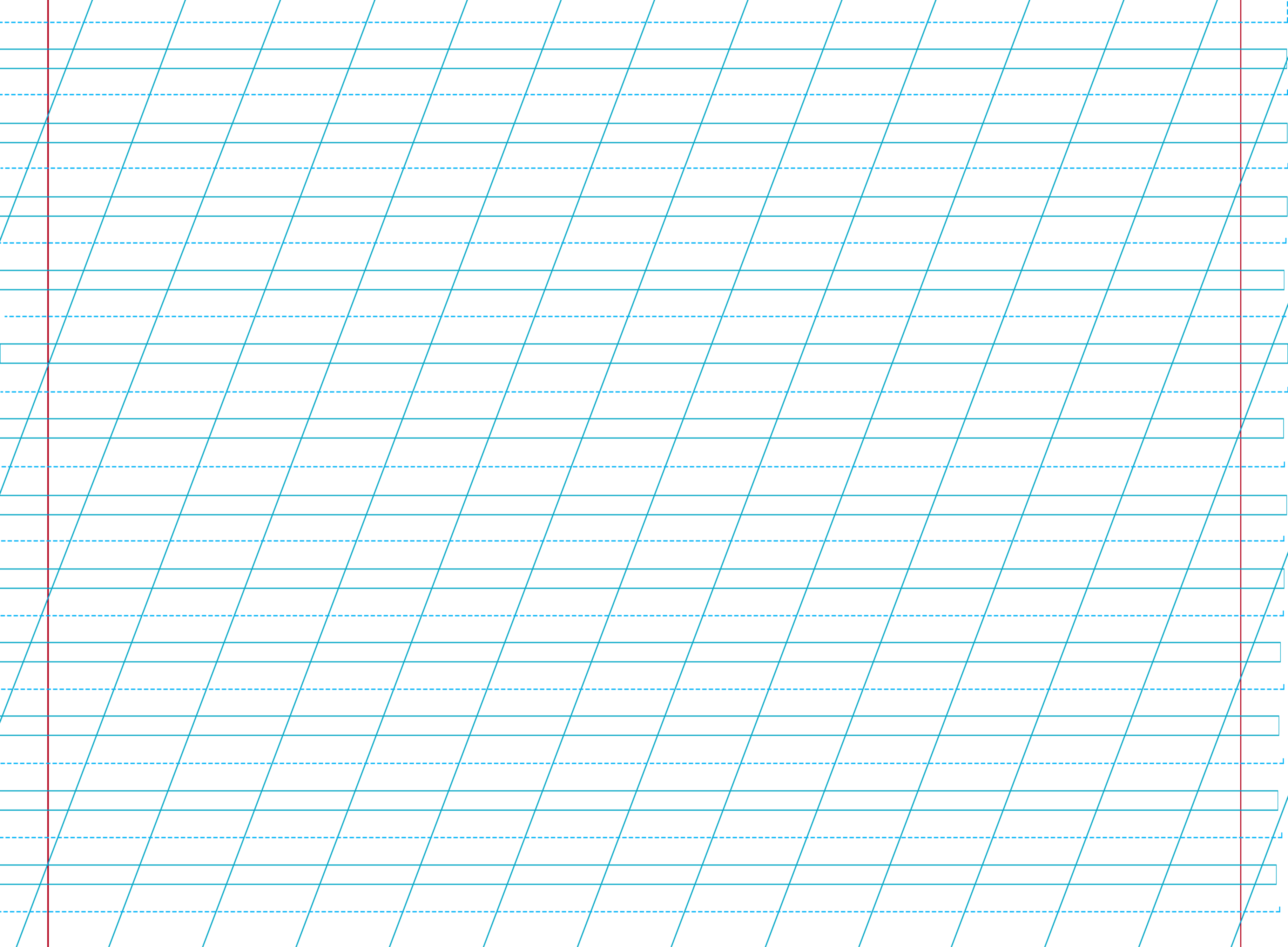 Прочитай вірші. Поясни значення виділених слів
Взяв Іванко в руки мило,
І воно Іванка мило.
Сон з очей і щічок змило,
Аж поглянуть любо й мило.
Роман Юзва
Я до хати дрова ніс
І замерз у мене ніс.
             Анатолій Качан
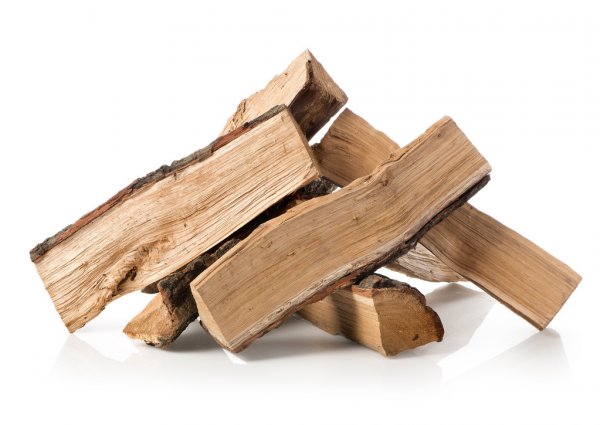 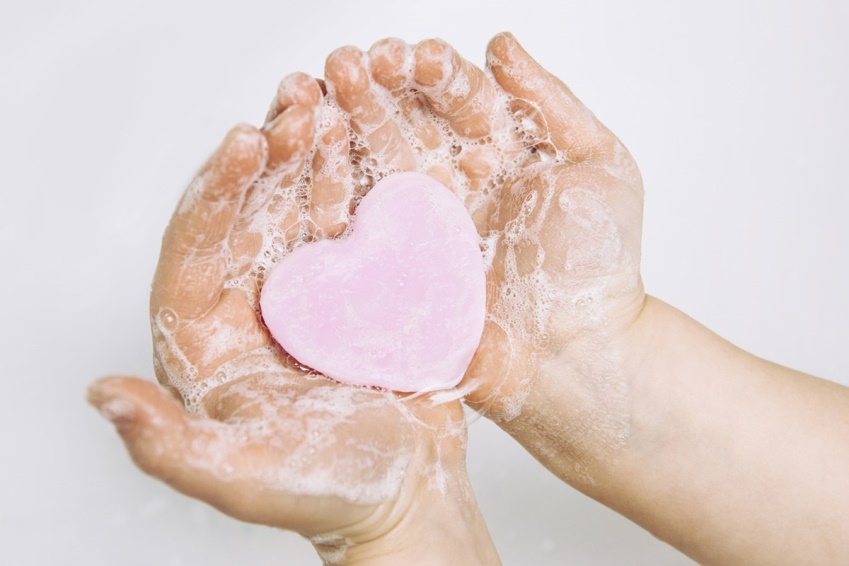 Вправа «Мікрофон»
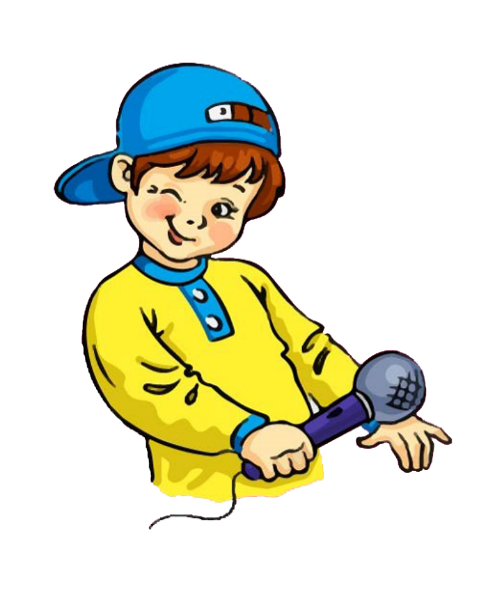 З якими словами познайомились на уроці? 
Пригадай ці слова. Які з них ти використовуєш?
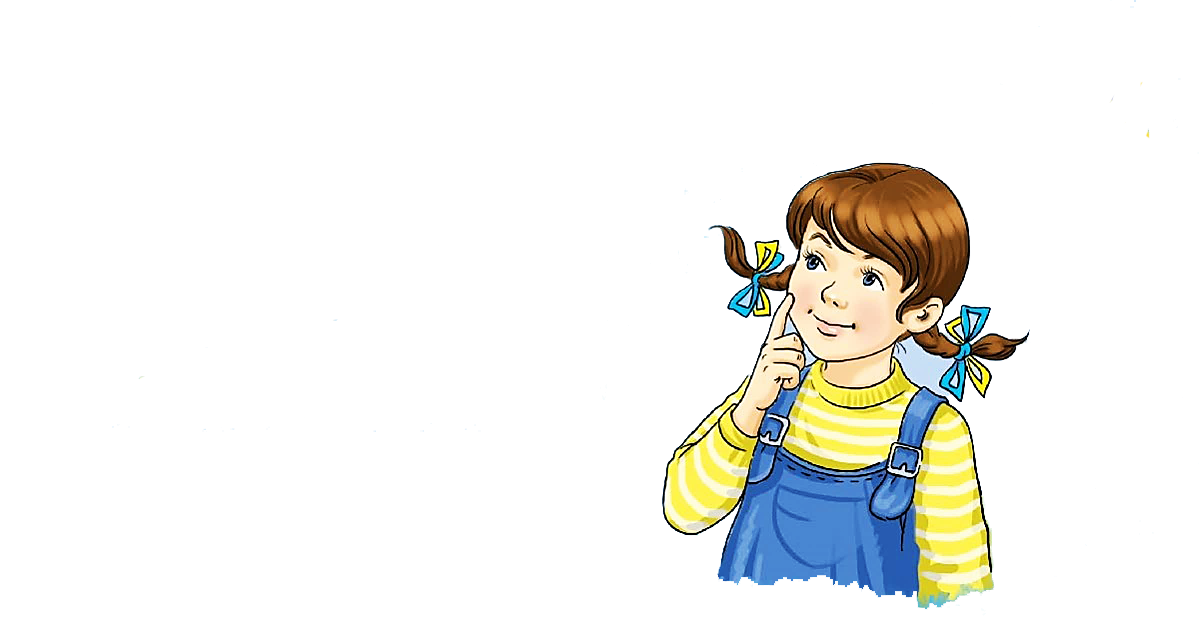 Online завдання
Відскануй QR-код або натисни жовтий круг!
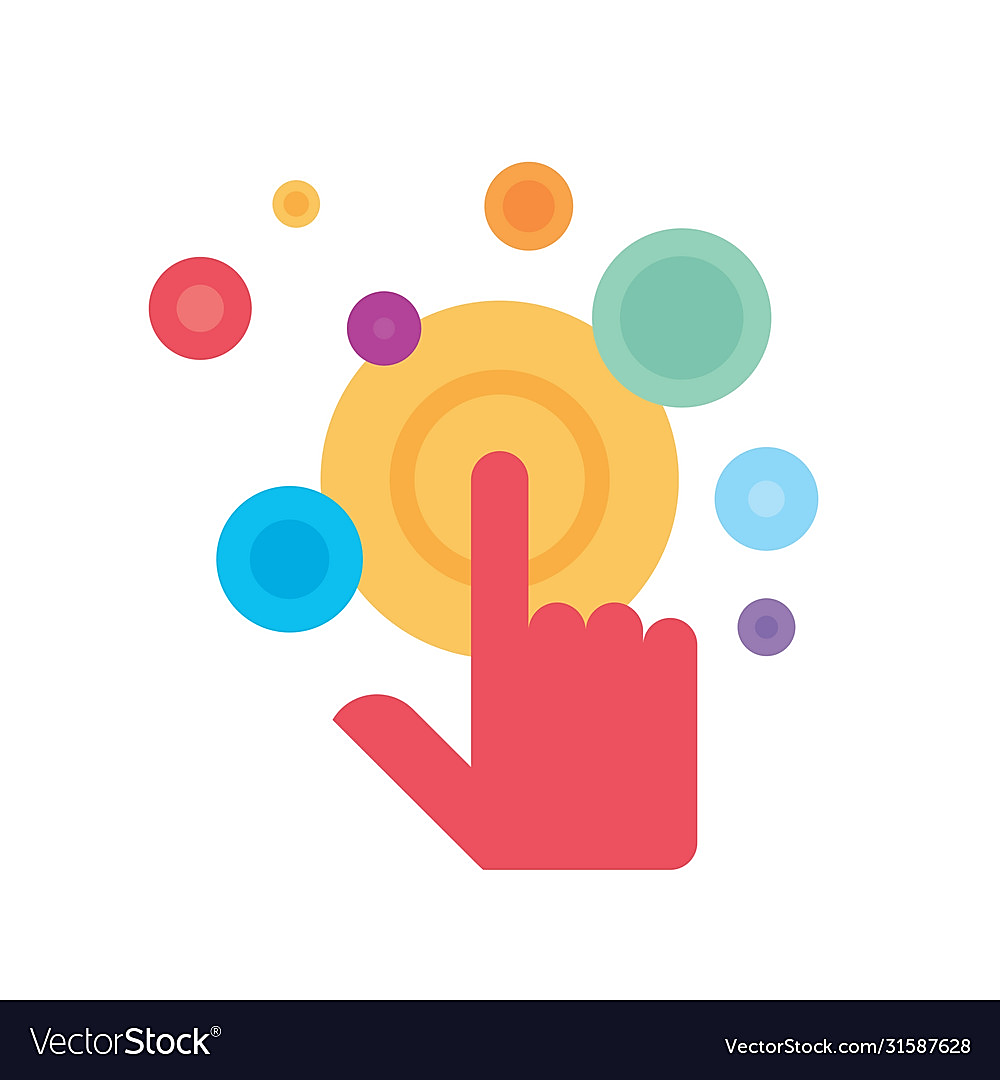 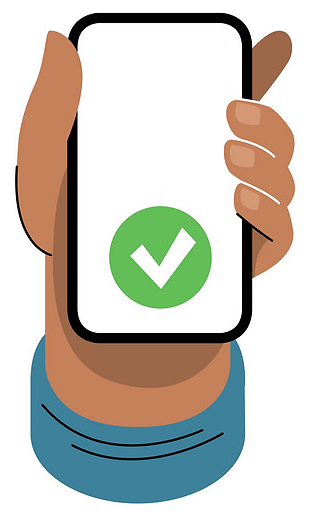 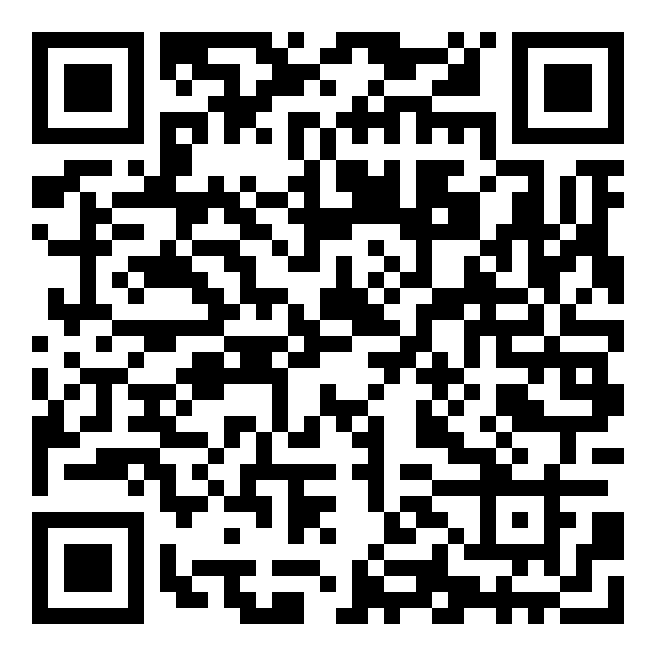 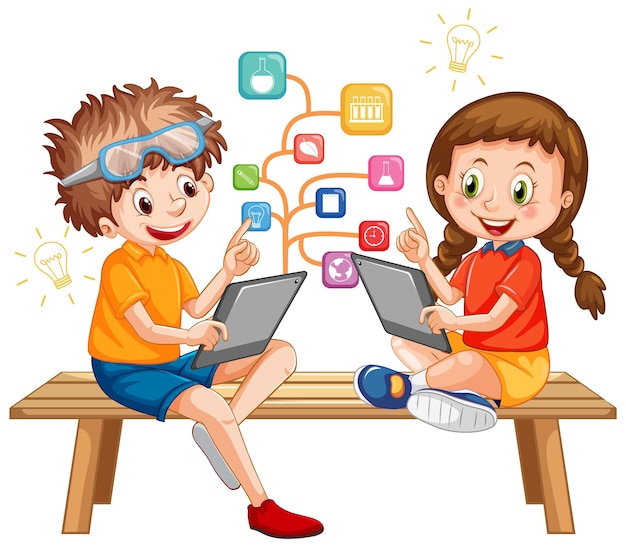 Рефлексія
Обери смайл, яким визначиш свої емоції в кінці уроку
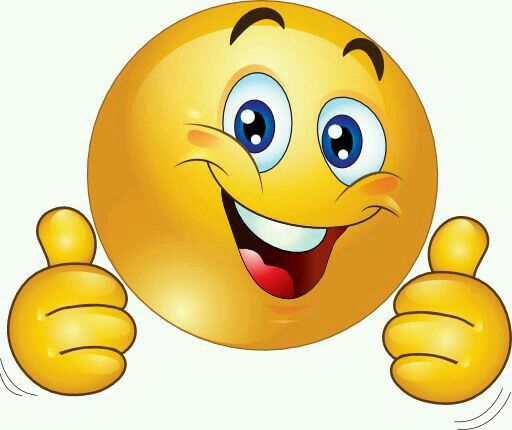 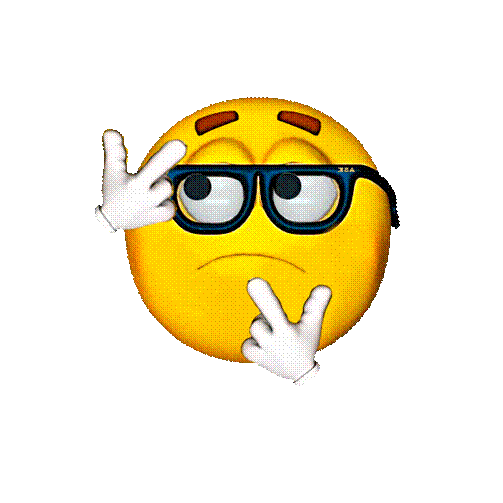 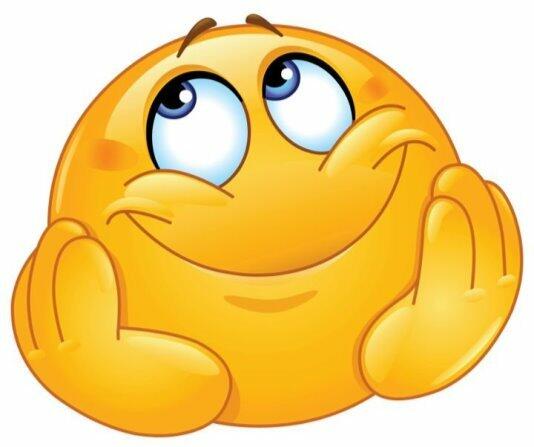 Завдання приносили радість
Замріяне очікування кінця уроку
Здивувала інформація